Zespół Szkół nr 3
(dawny Zespół Szkół Spożywczych)
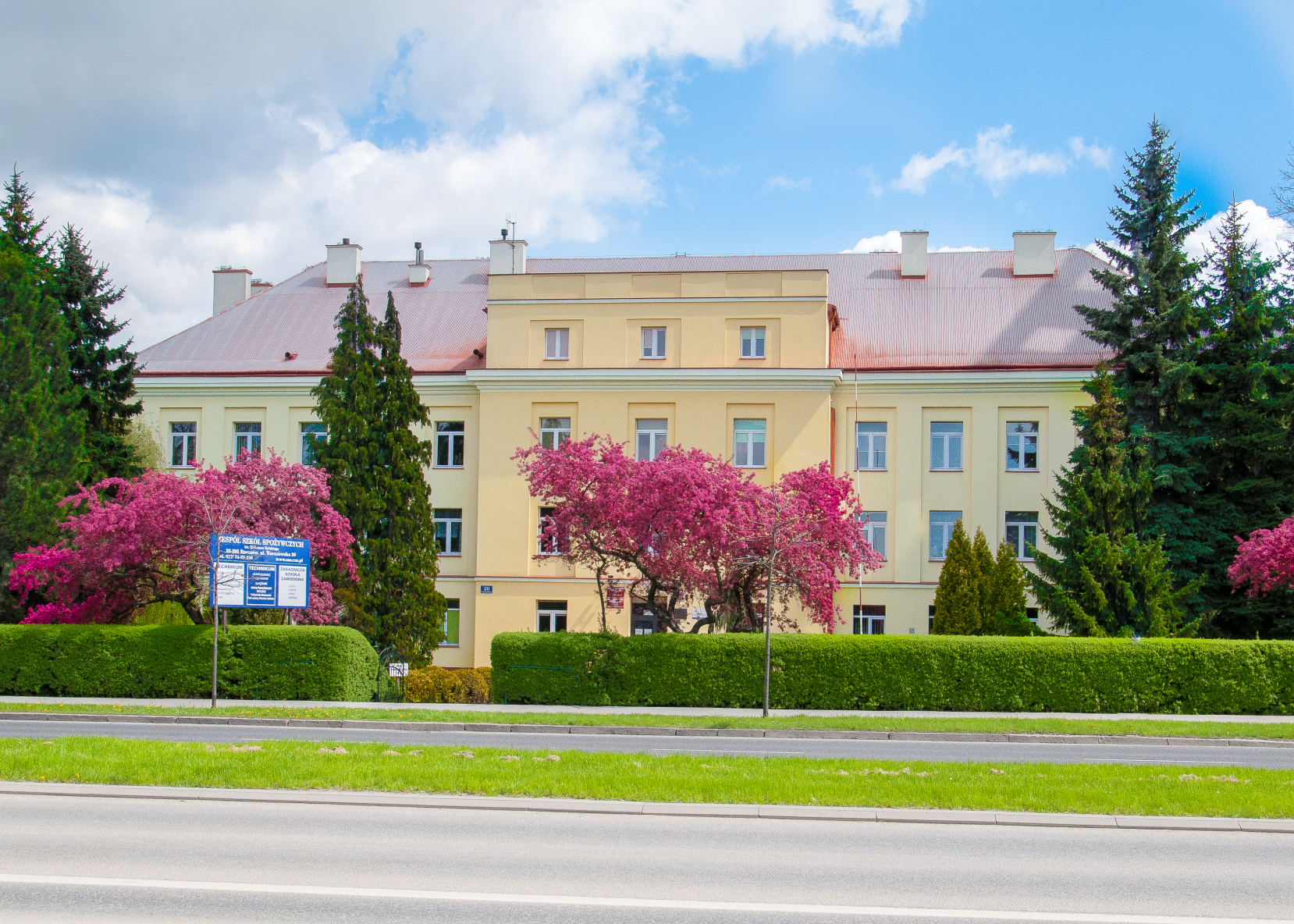 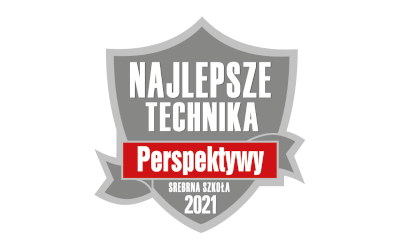 W rankingu Perspektyw nasza szkoła otrzymała 
SREBRNĄ TARCZĘ
Technikum kierunki kształcenia
Technik analityk
 Technik reklamy
Technik hotelarstwa
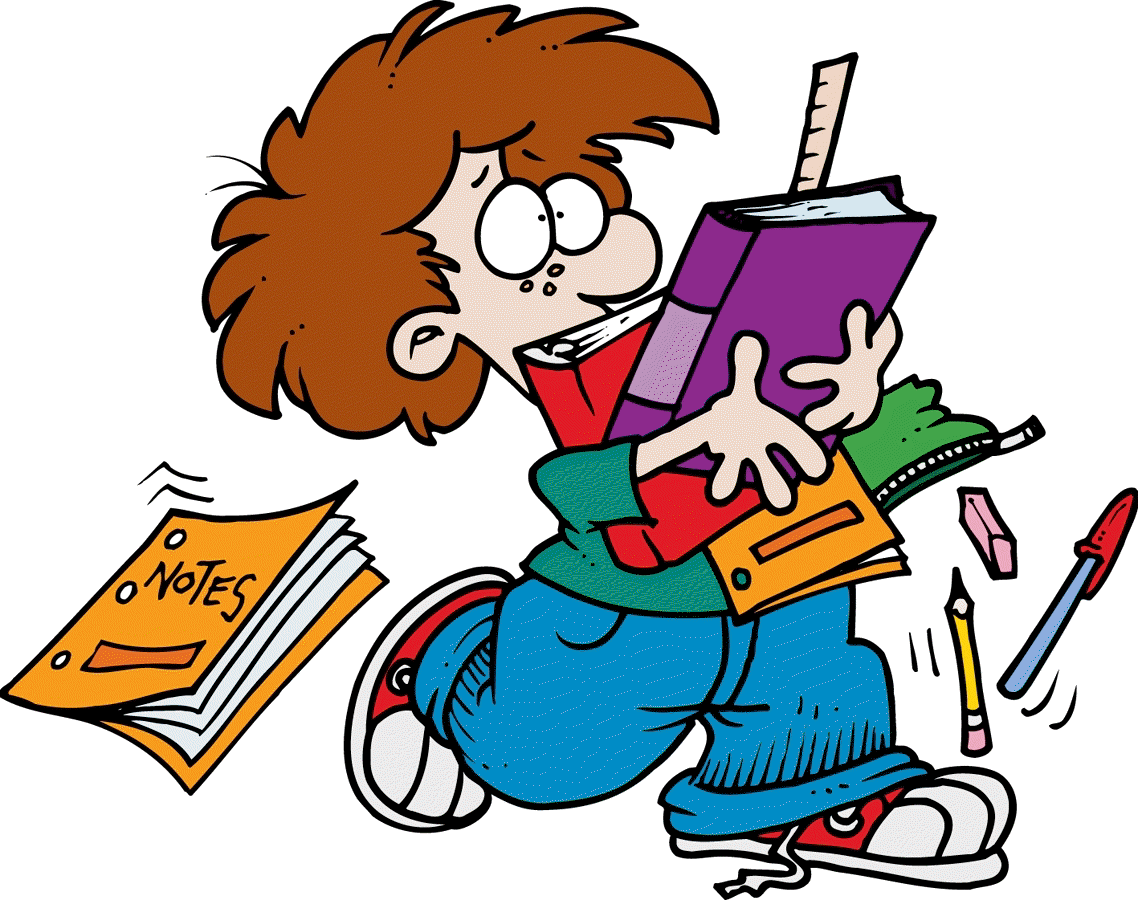 Technik żywienia i usług gastronomicznych 
Technik eksploatacji portów i terminali
Technik lotniskowych służb operacyjnych
Klasy patronackie
Technik analityk 
          Patronat: Politechnika Rzeszowska
                                                
Technik hotelarstwa
                                                  Patronat: Wyższa Szkoła Informatyki i Zarządzania

Technik żywienia i usług gastronomicznych
Patronat: Wyższa Szkoła Informatyki i Zarządzania
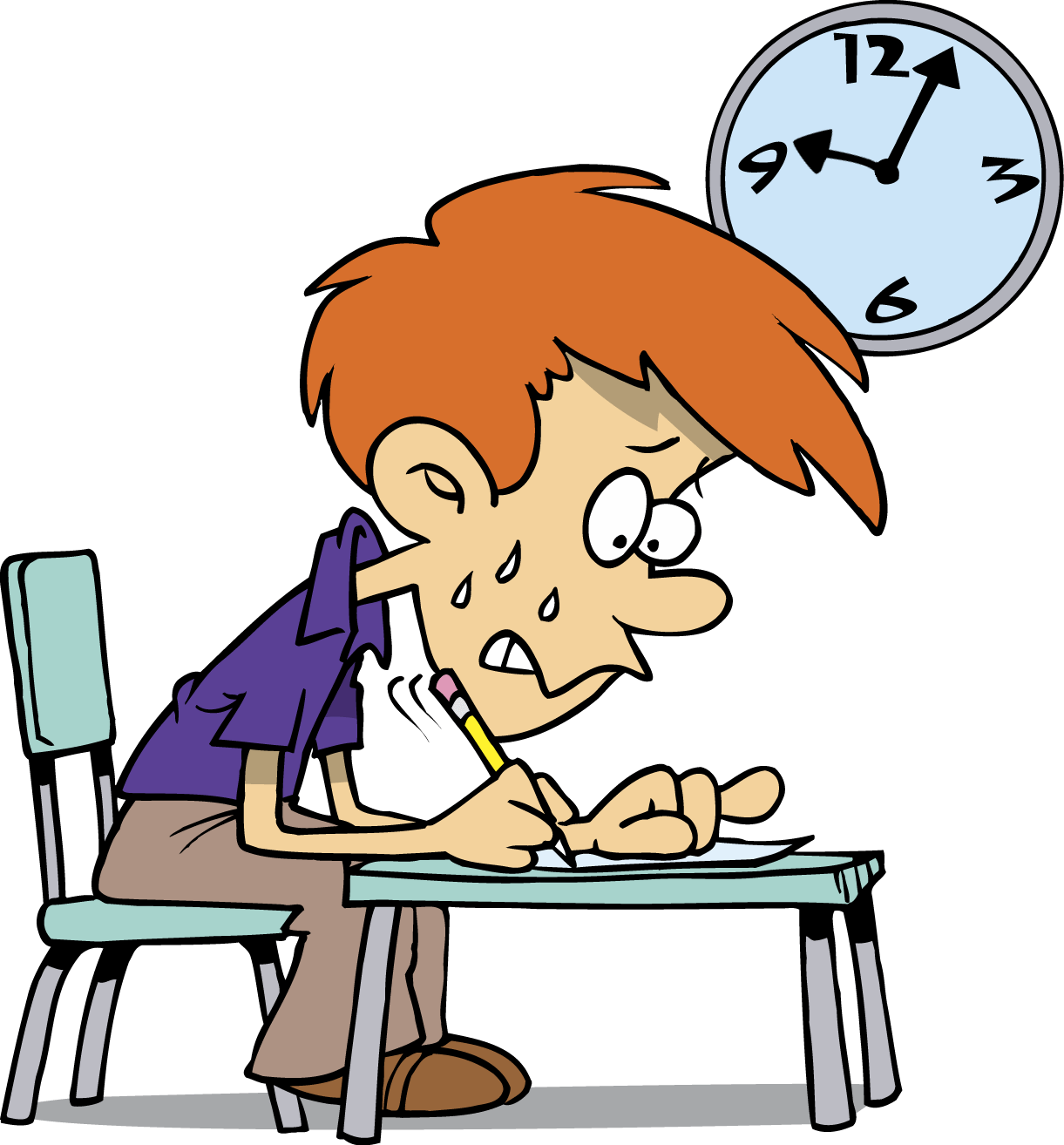 Klasy patronackie - cd
Technik reklamy
                Patronat: Politechnika Rzeszowska

Technik lotniskowych służb operacyjnych
                                              Patronat: Port Lotniczy Rzeszów-Jasionka
       
Technik eksploatacji portów i terminali

                                                Patronat: Politechnika Rzeszowska,
                                                Port Lotniczy Rzeszów-Jasionka
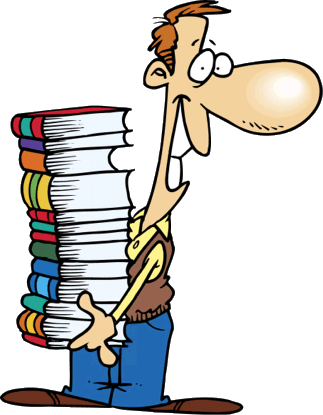 Technik analityk
Uczeń wykonuje badania analityczne składu chemicznego surowców, półproduktów, produktów i innych materiałów. Może
pracować w laboratoriach 
medycznych, analitycznych, spożywczych, itp.
Technik analityk staje się zawodem bardzo atrakcyjnym                                             i poszukiwanym.
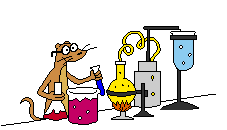 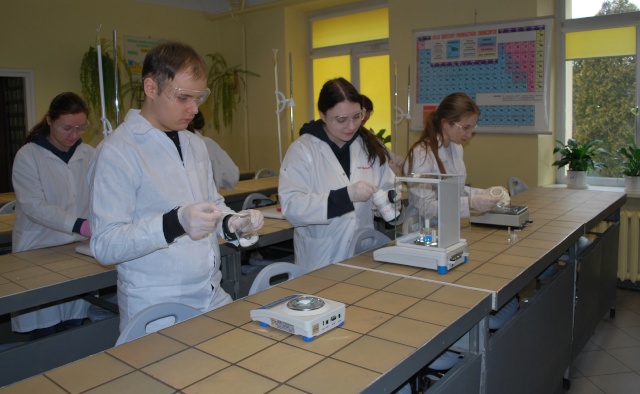 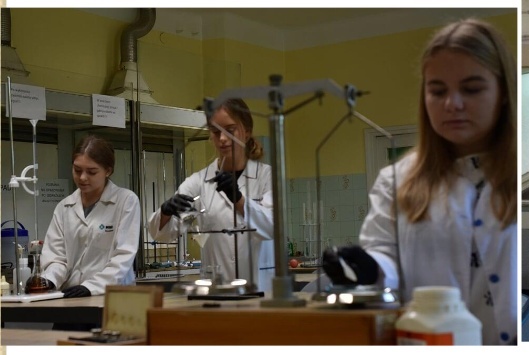 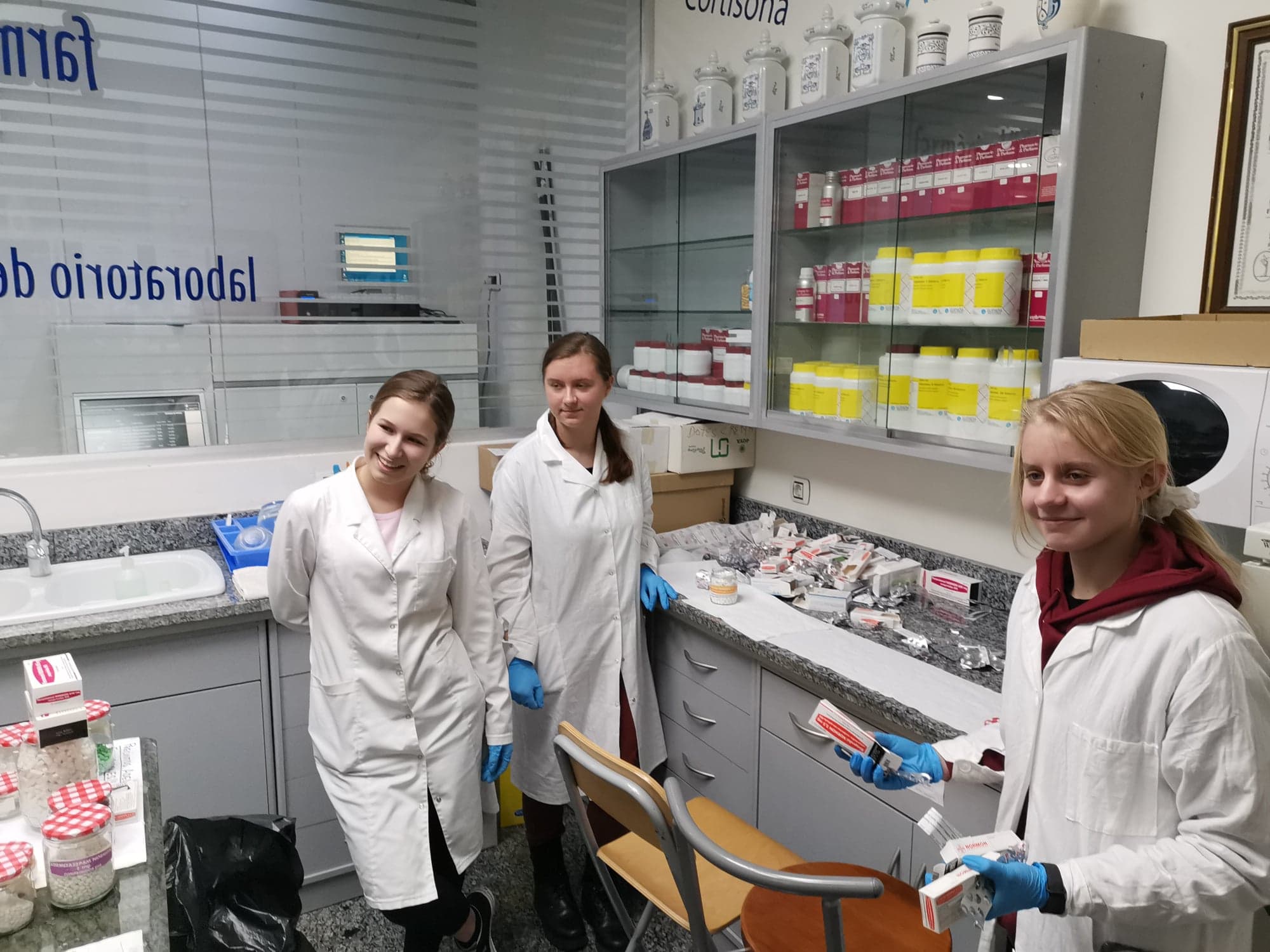 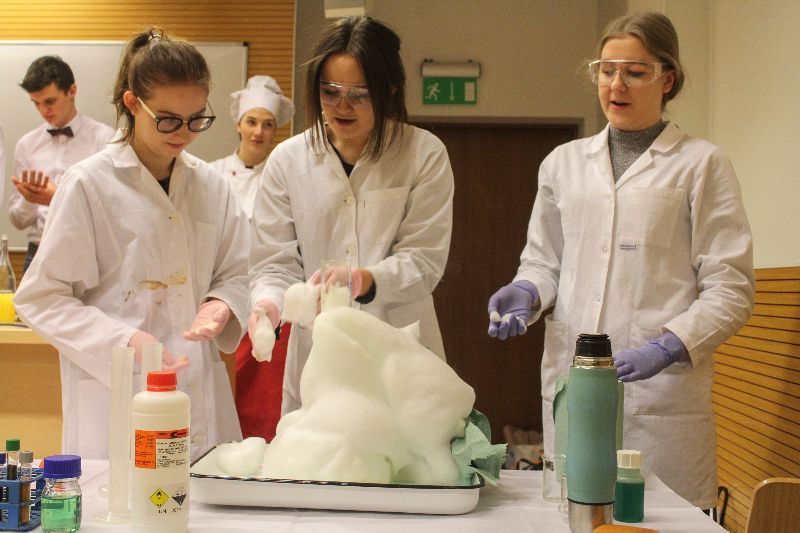 W trakcie nauki uczeń uzyskuje dwie kwalifikacje:
CHM.03. Przygotowywanie sprzętu, odczynników chemicznych i próbek do badań analitycznych
        CHM.04. Wykonywanie badań analitycznych
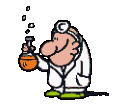 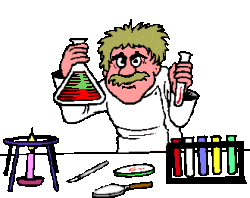 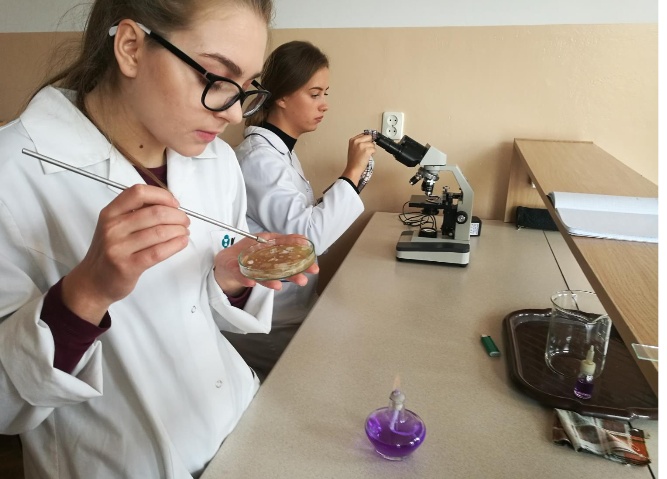 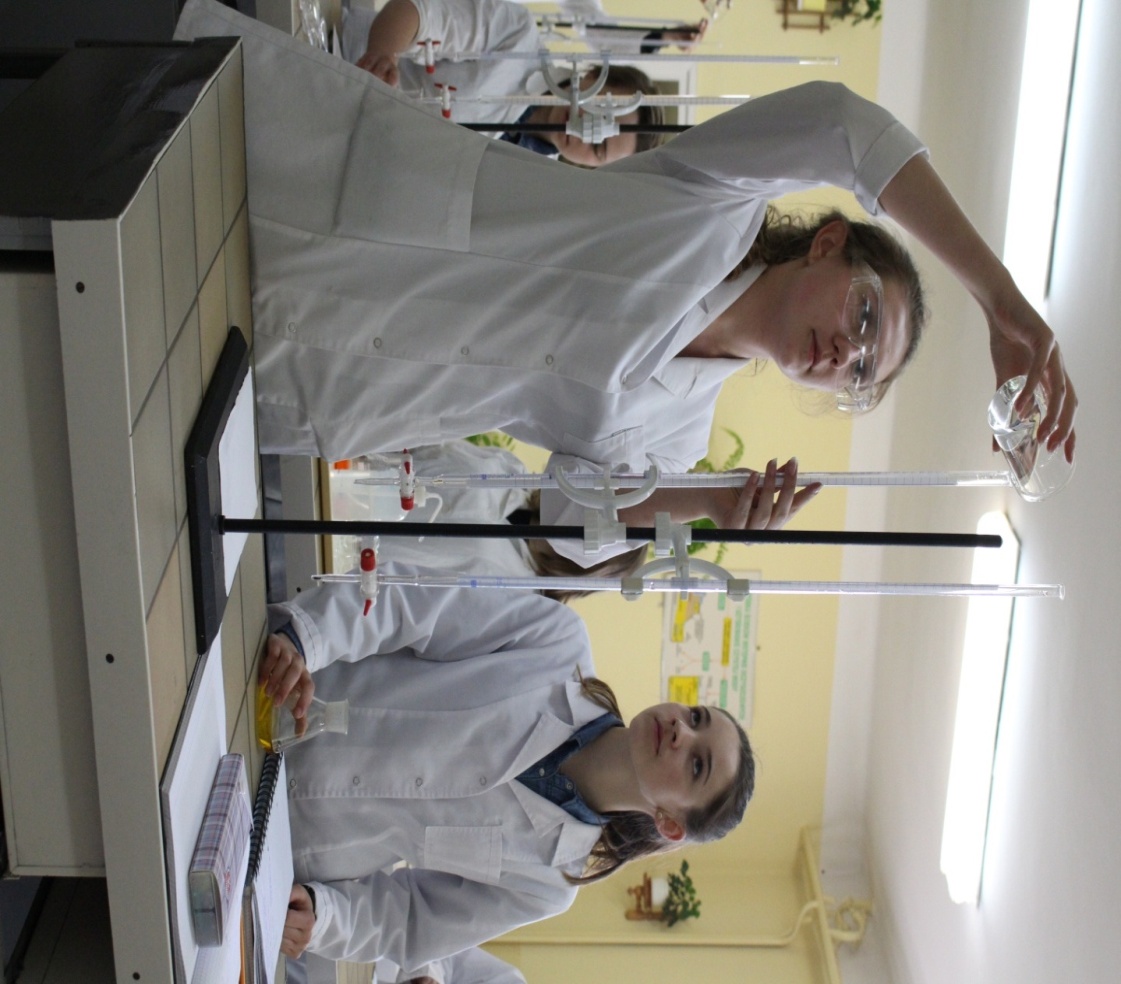 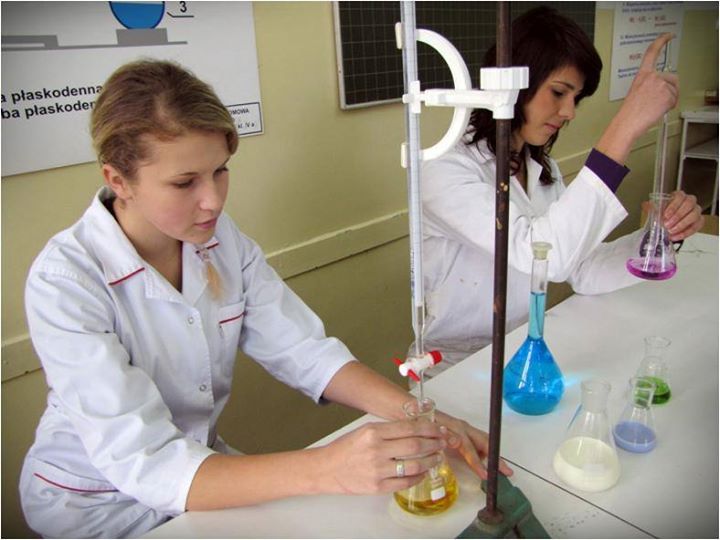 Technik reklamy
,,Reklama dźwignią handlu”
 Dlatego specjaliści od reklamy znajdą zatrudnienie w każdej branży: w agencjach reklamowych, działach marketingu i reklamy przedsiębiorstw, biurach ogłoszeń, działach promocji środków masowego przekazu.
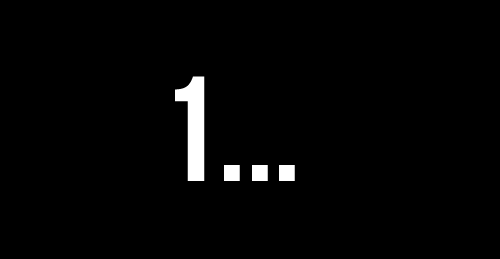 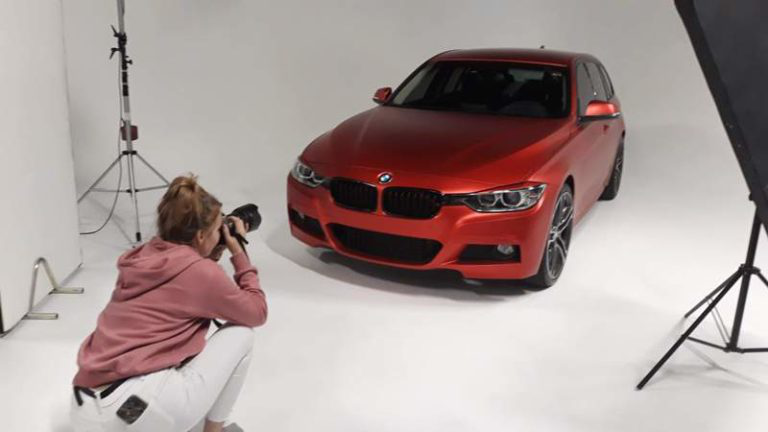 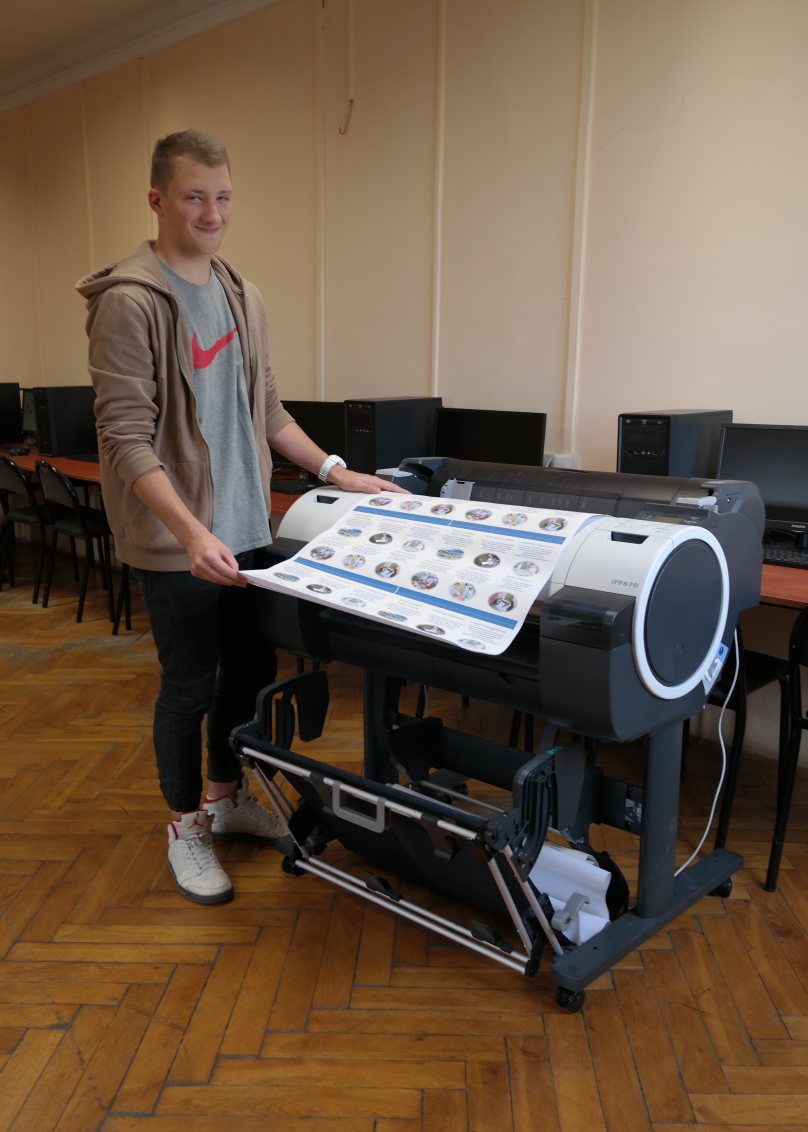 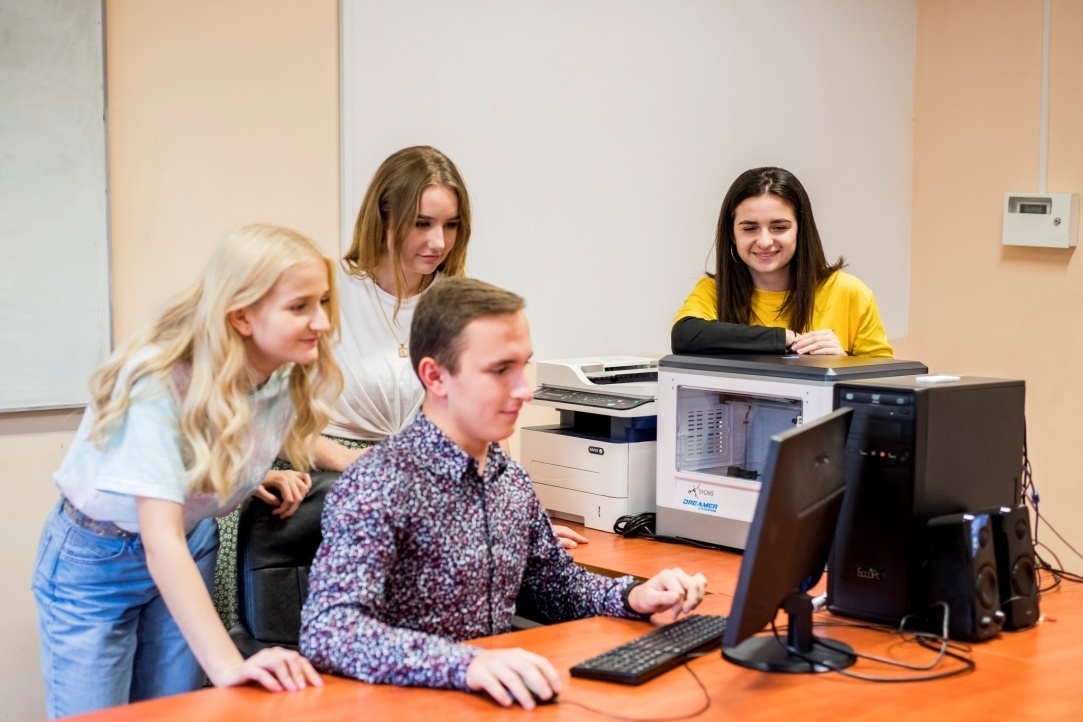 W trakcie nauki uczeń uzyskuje dwie kwalifikacje:
PGF.07. Wykonywanie przekazu reklamowego
     PGF.08. Zarządzanie kampanią reklamową
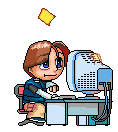 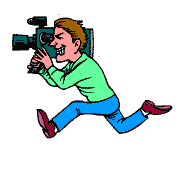 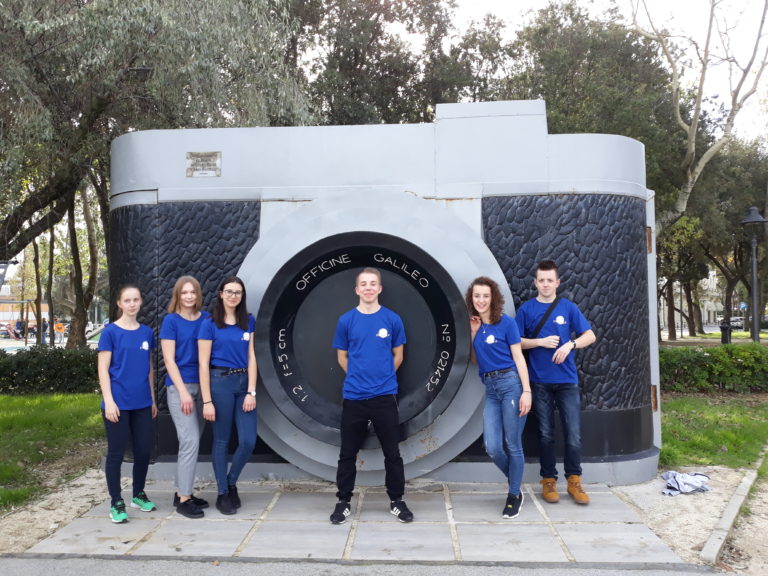 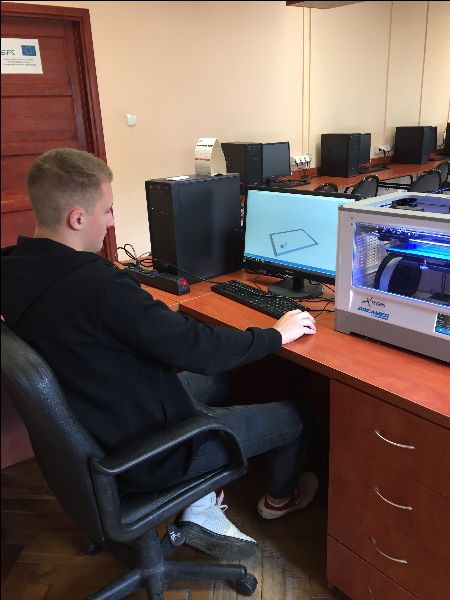 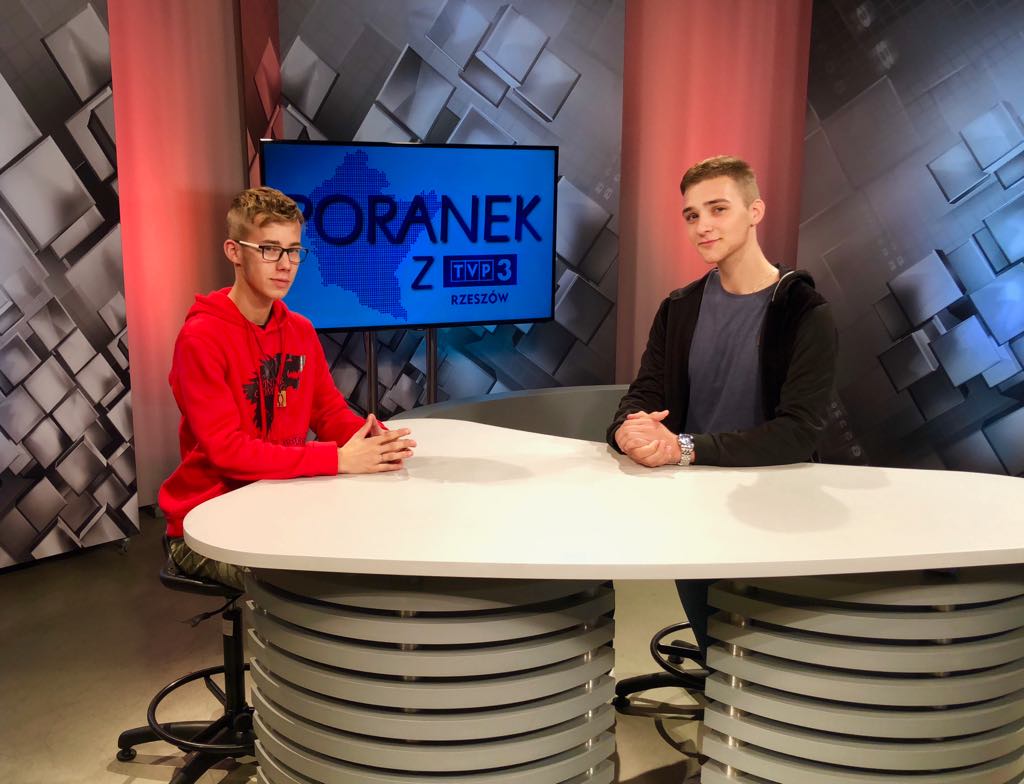 Technik hotelarstwa
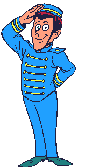 Ma szerokie możliwości znalezienia pracy w hotelach krajowych                              i zagranicznych, motelach, pensjonatach, domach uzdrowiskowych oraz kompleksach turystycznych. Może znaleźć zatrudnienie jako pracownik recepcji, służby pięter, oraz w dziale gastronomicznym i administracji.
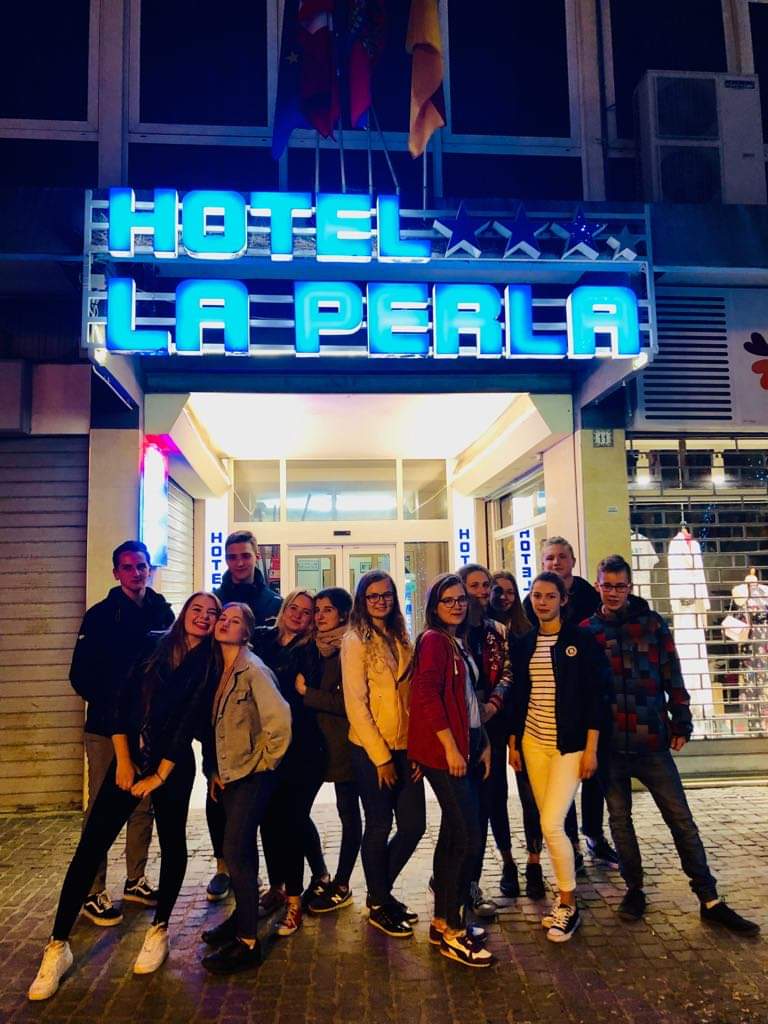 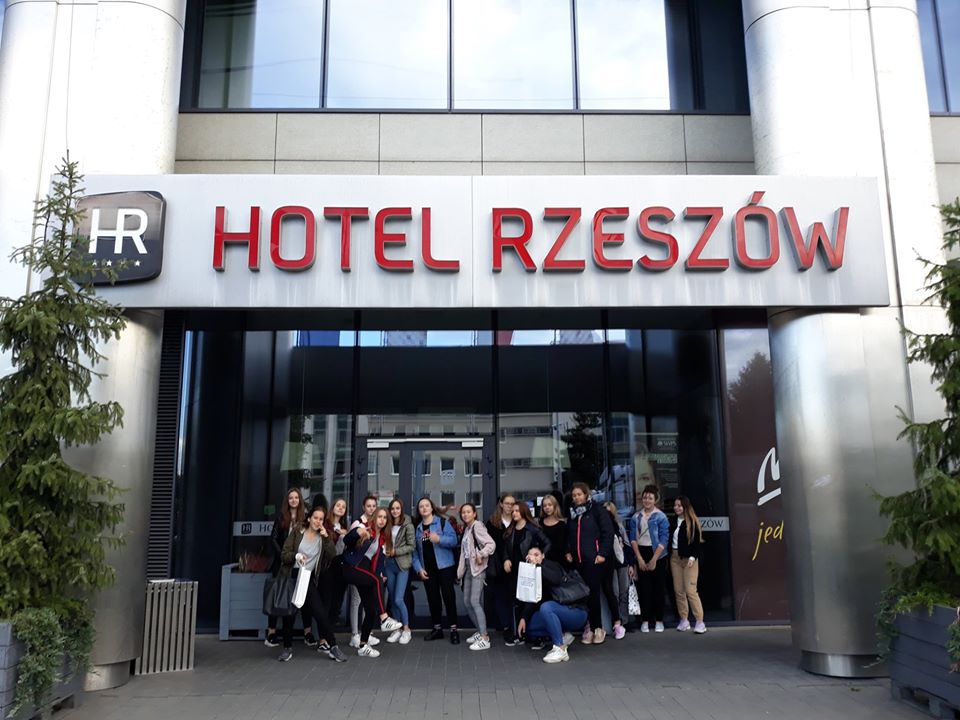 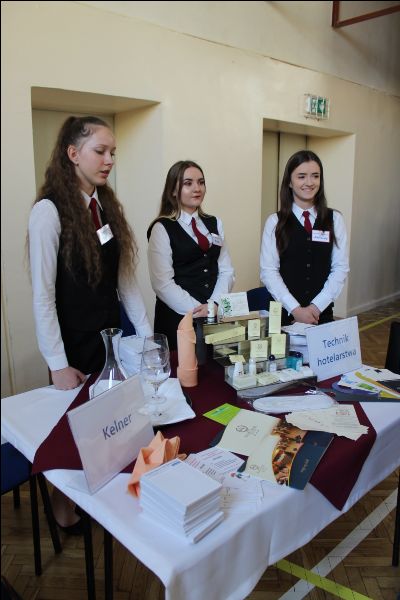 W trakcie nauki uczeń uzyskuje dwie kwalifikacje:
HGT.03. Obsługa gości w obiekcie świadczącym usługi hotelarskie
HGT.06. Realizacja usług w recepcji
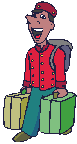 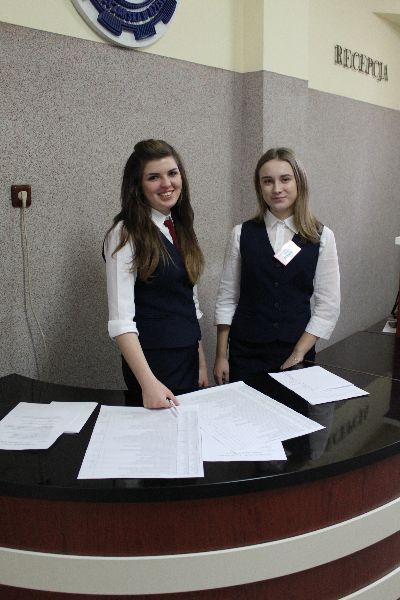 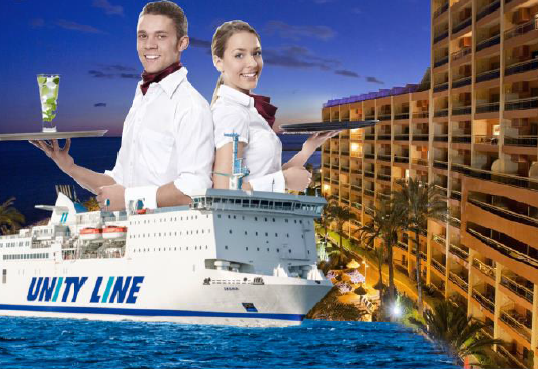 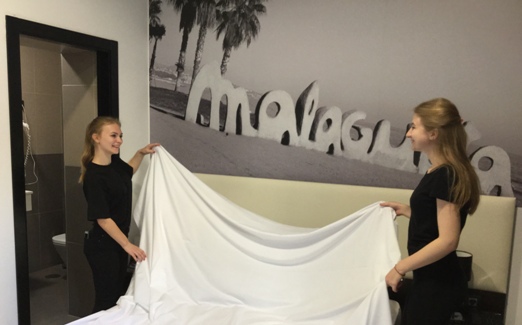 Technik eksploatacji portów i terminali
Znajdzie pracę przy obsłudze terminali lotniczych, samochodowych i kolejowych,     
 w przedsiębiorstwach logistycznych i spedycyjnych, agencjach obsługi portów lotniczych, morskich                      i rzecznych w kraju, poza granicami Polski lub w firmach międzynarodowych.
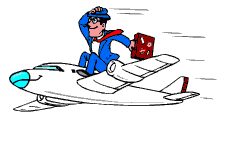 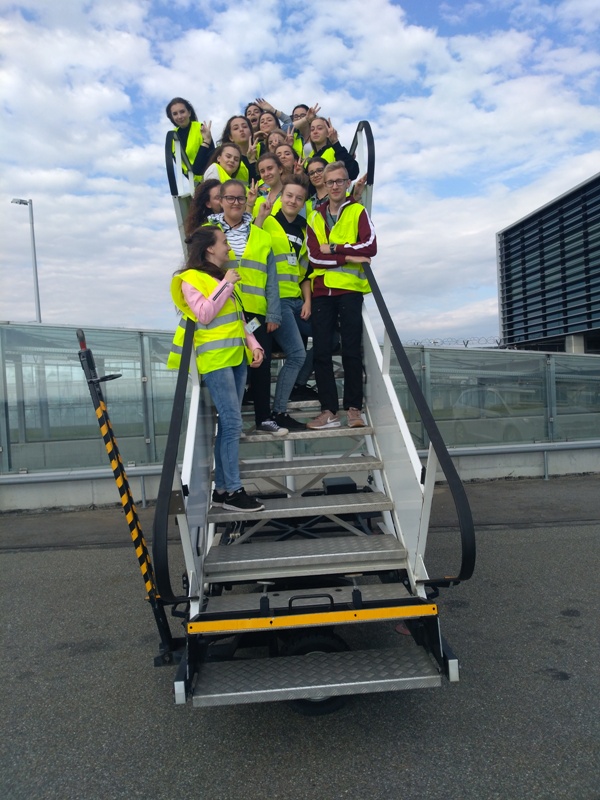 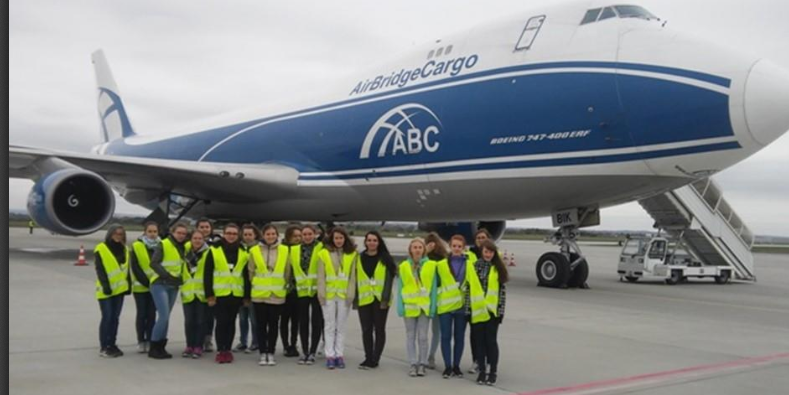 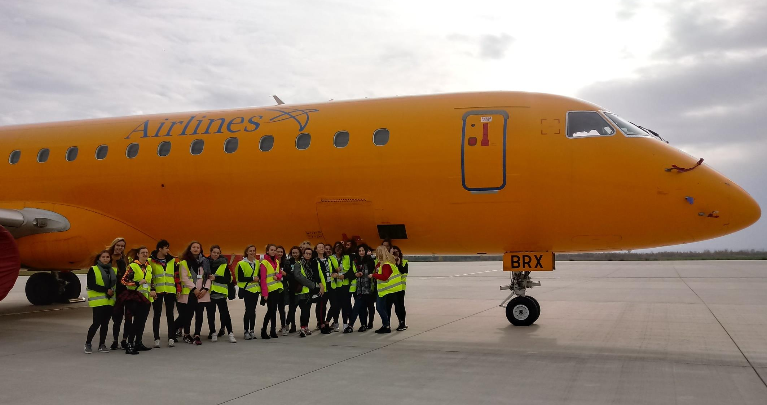 W trakcie nauki uczeń uzyskuje dwie kwalifikacje:
SPL.02. Obsługa podróżnych w portach
             i terminalach
             SPL.03. Obsługa ładunków w portach       
             i terminalach
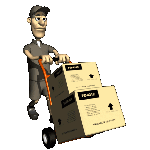 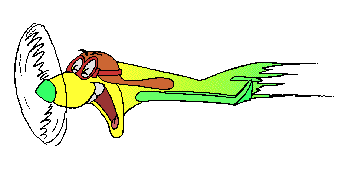 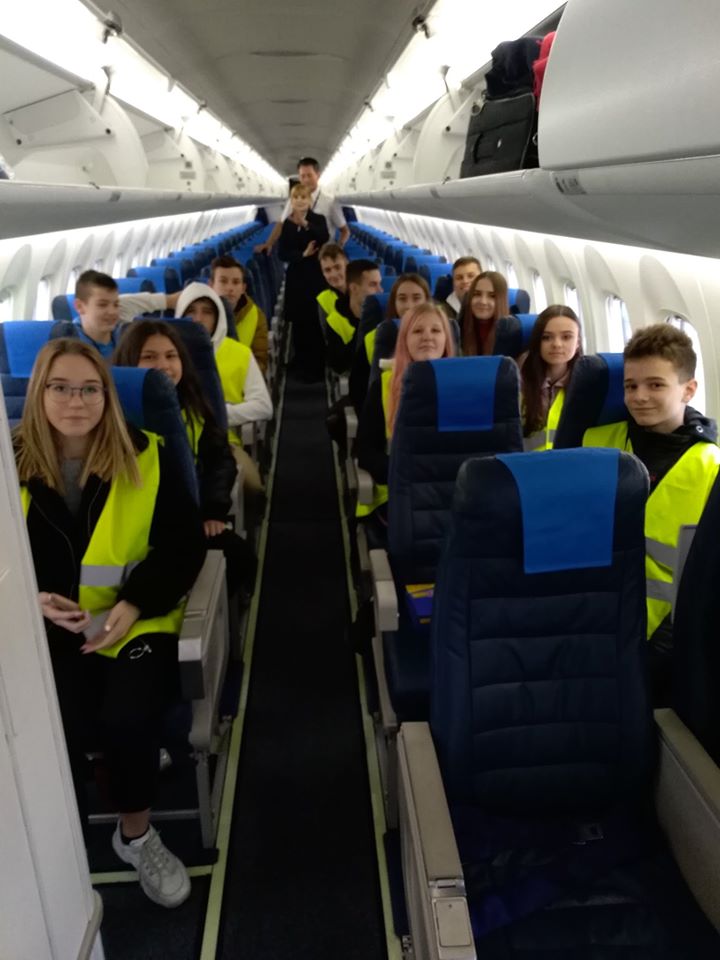 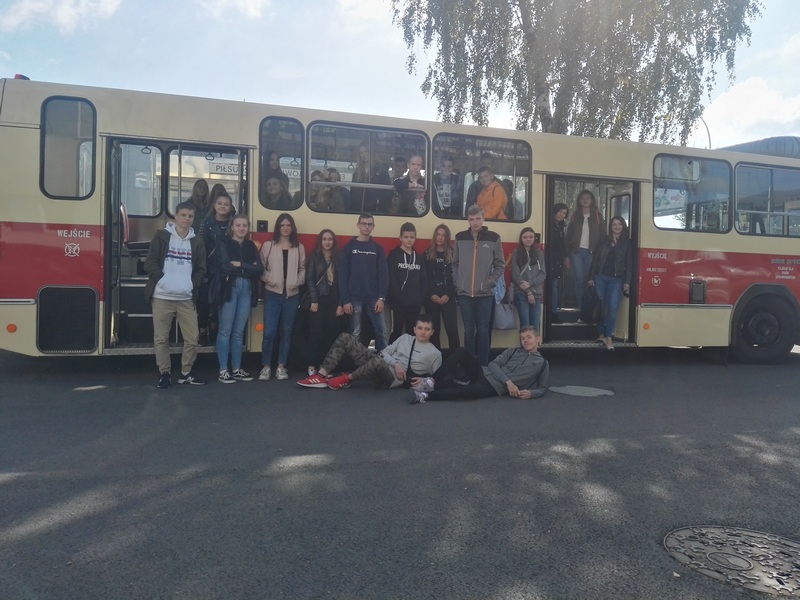 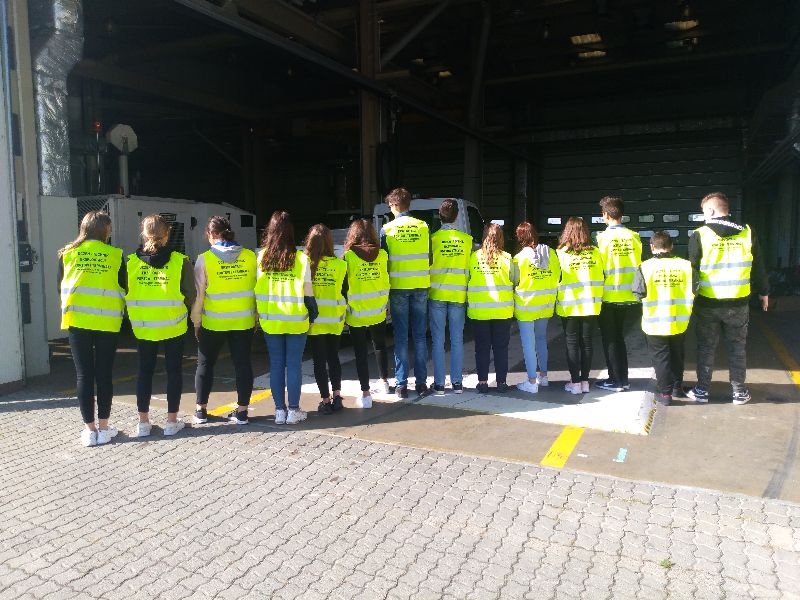 TECHNIK LOTNISKOWYCH SŁUŻB OPERACYJNYCH
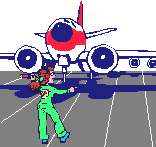 Może podjąć pracę jako Marshaler, znajdzie zatrudnienie w Straży Ochrony Lotniska. Pracować może jako Dyżurny Operacyjny Portu lub zajmować się kontrolą ruchu lotniczego.
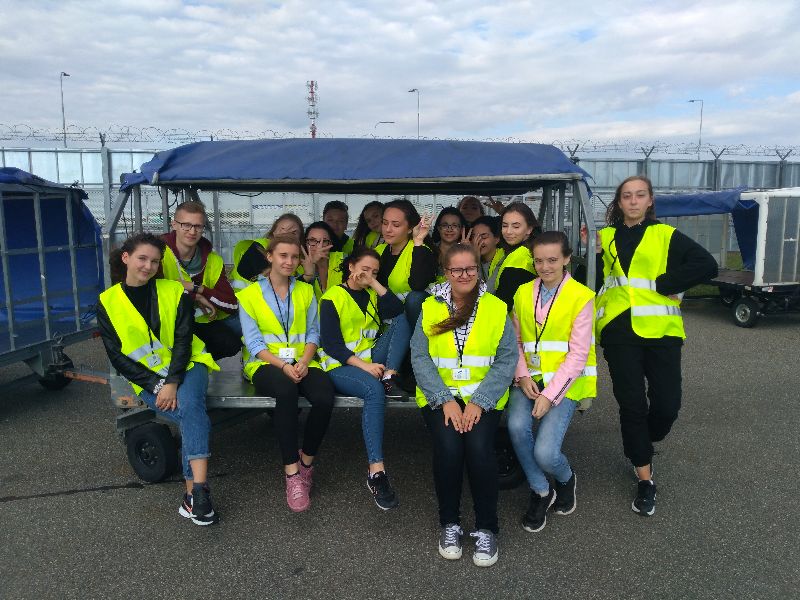 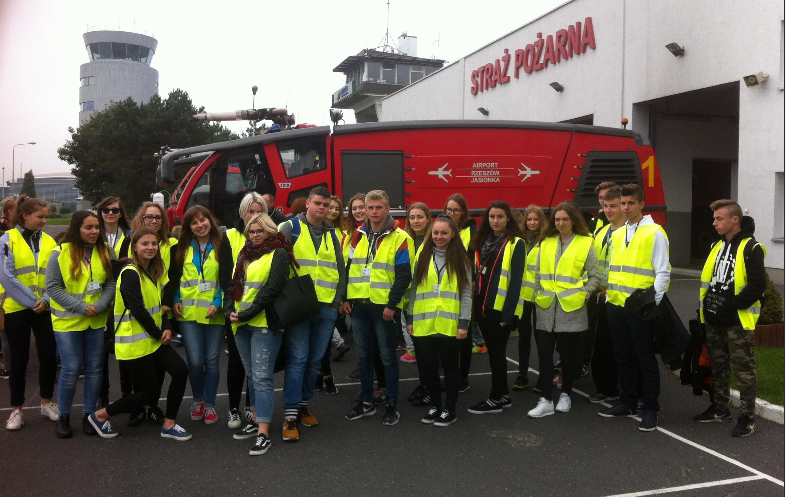 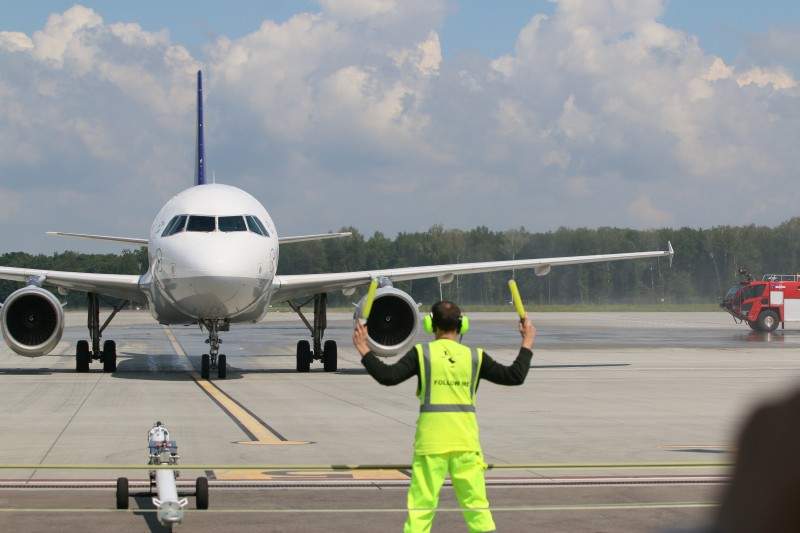 W trakcie nauki uczeń uzyskuje jedną kwalifikację:
TLO.02. Obsługa operacyjna portu lotniczego                        i współpraca ze służbami żeglugi powietrznej
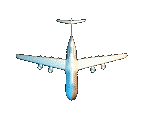 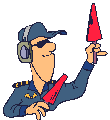 Technik żywienia i usług gastronomicznych
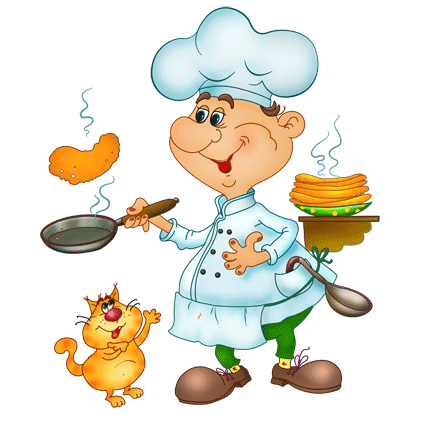 Może być zatrudniony                                    w restauracjach, hotelach, pensjonatach, domach wczasowych, firmach cateringowych w kraju i za granicą oraz w zakładach zbiorowego żywienia. Ponadto może pracować we własnej firmie gastronomicznej.
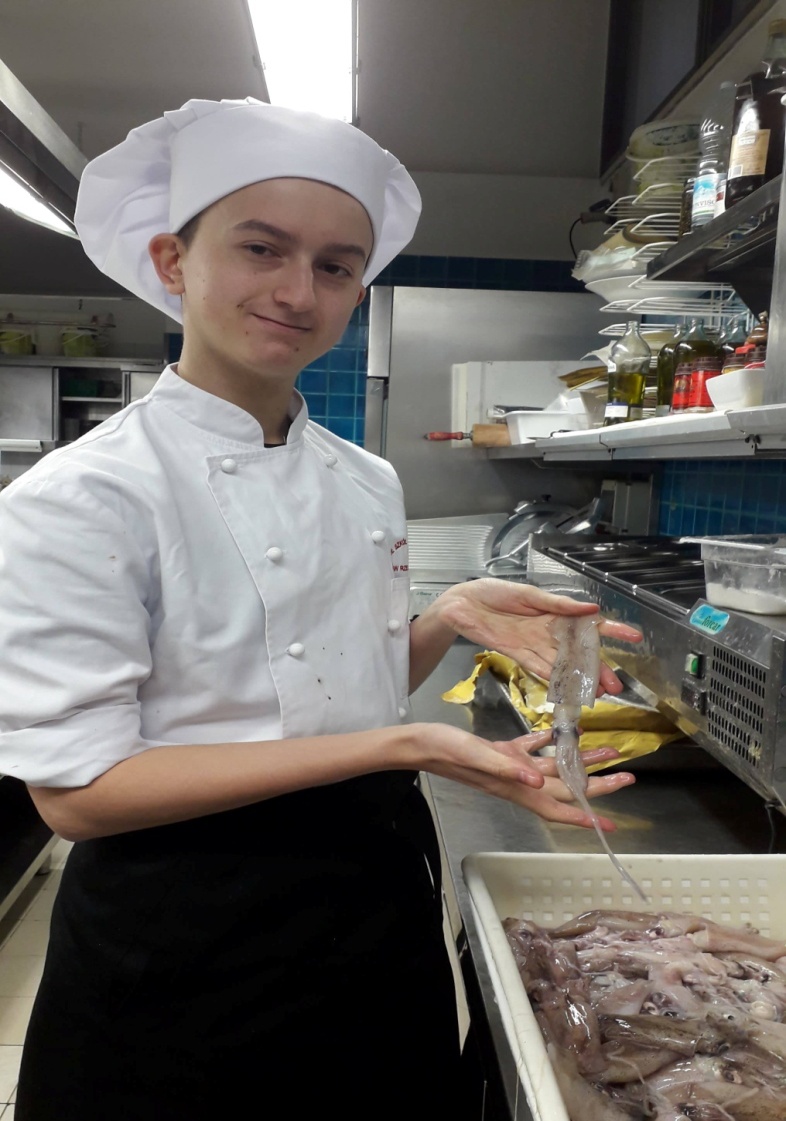 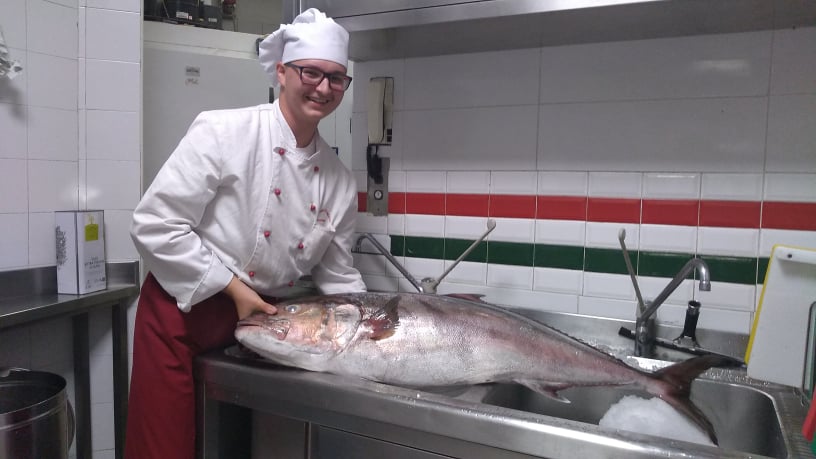 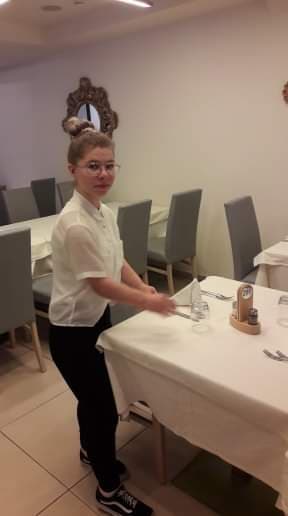 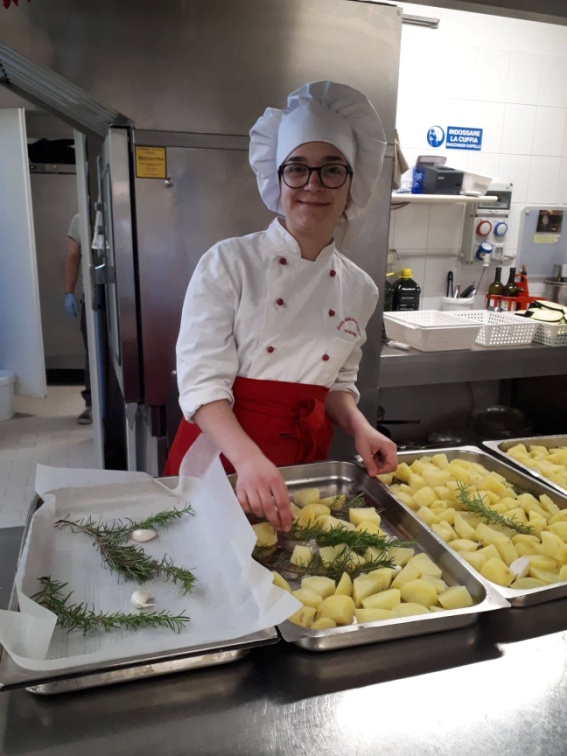 W trakcie nauki uczeń uzyskuje dwie kwalifikacje:
HGT.02. Przygotowanie i wydawanie dań
      HGT.12.Organizacja żywienia i usług 
     gastronomicznych
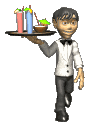 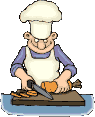 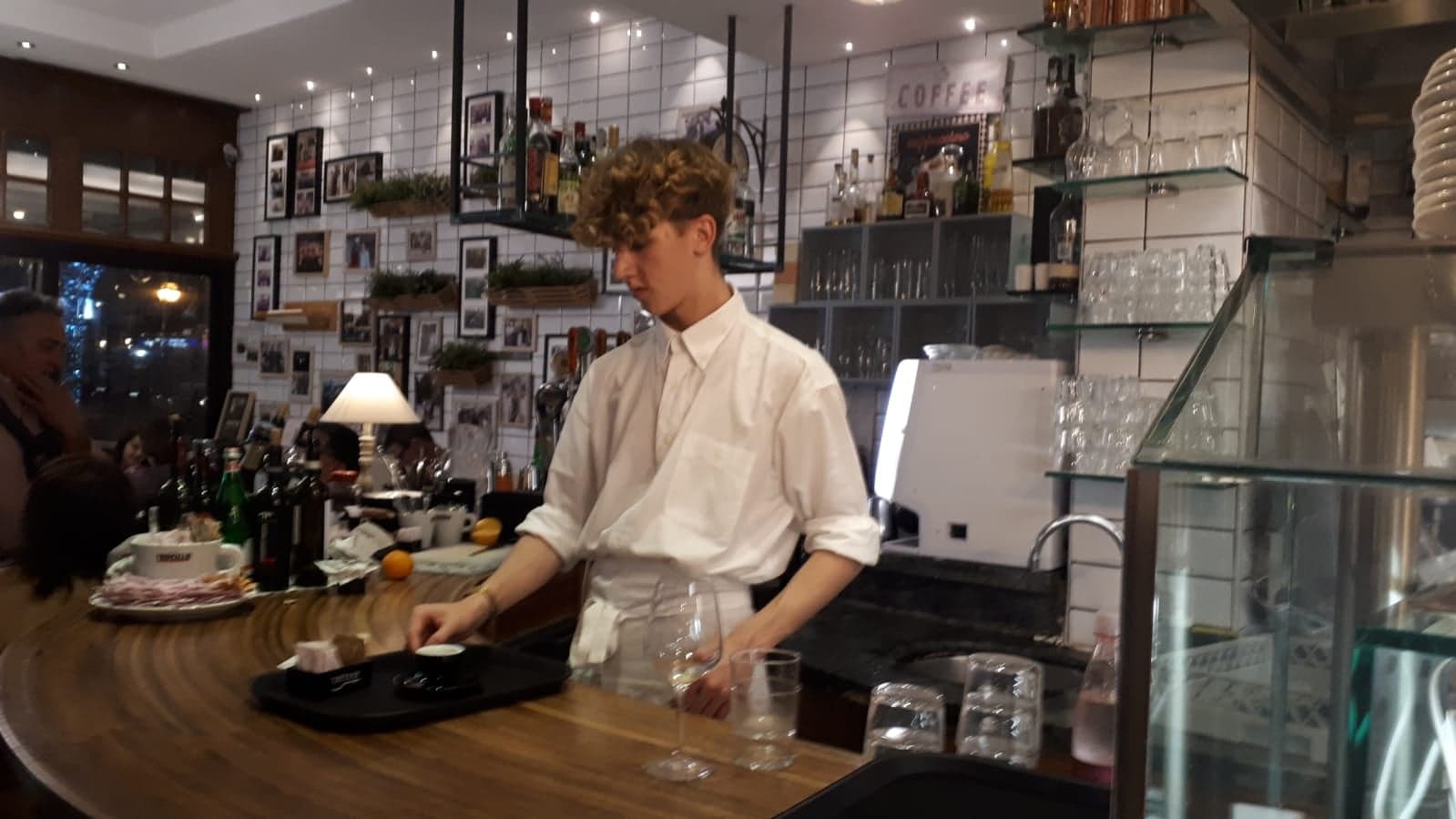 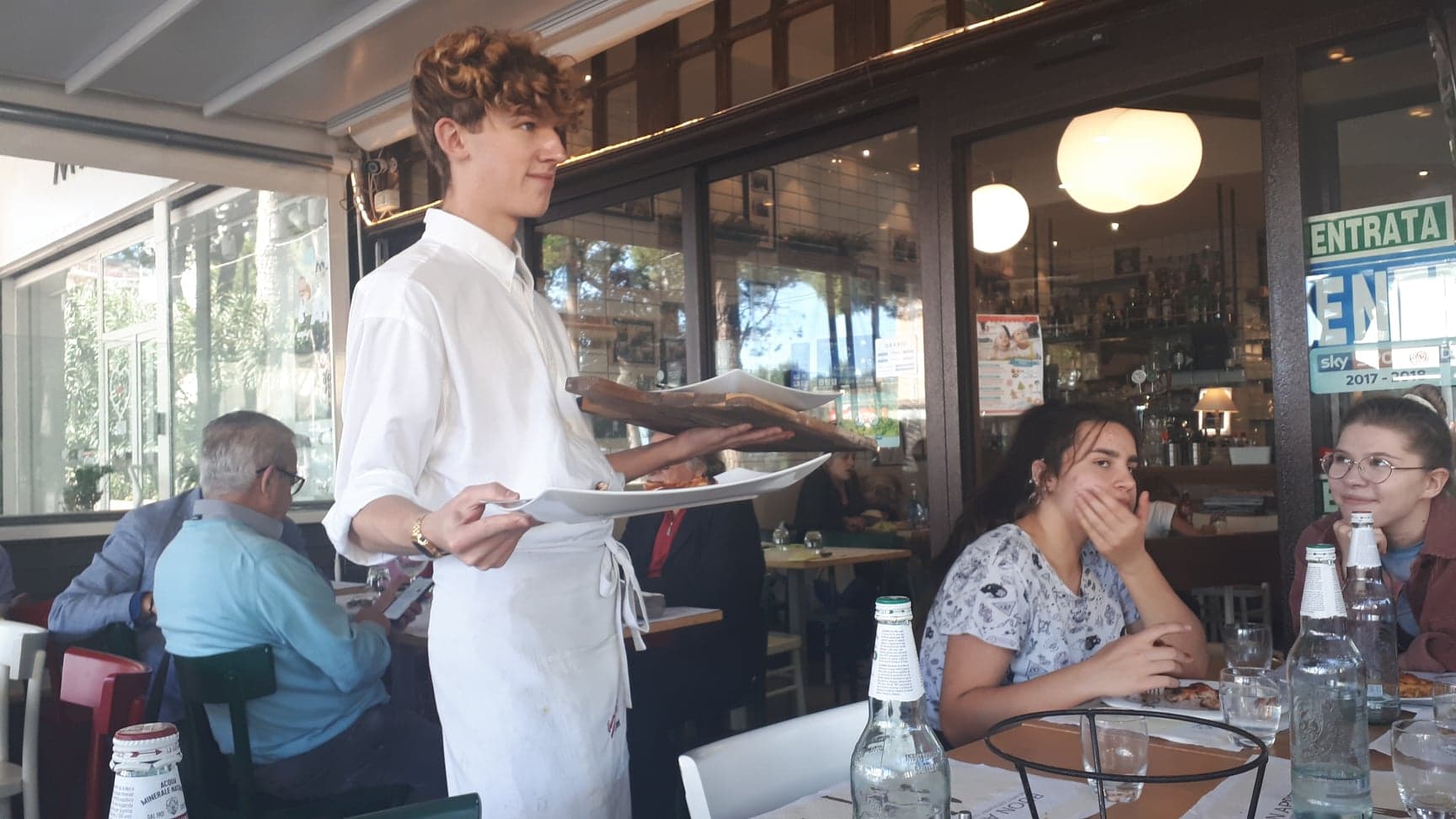 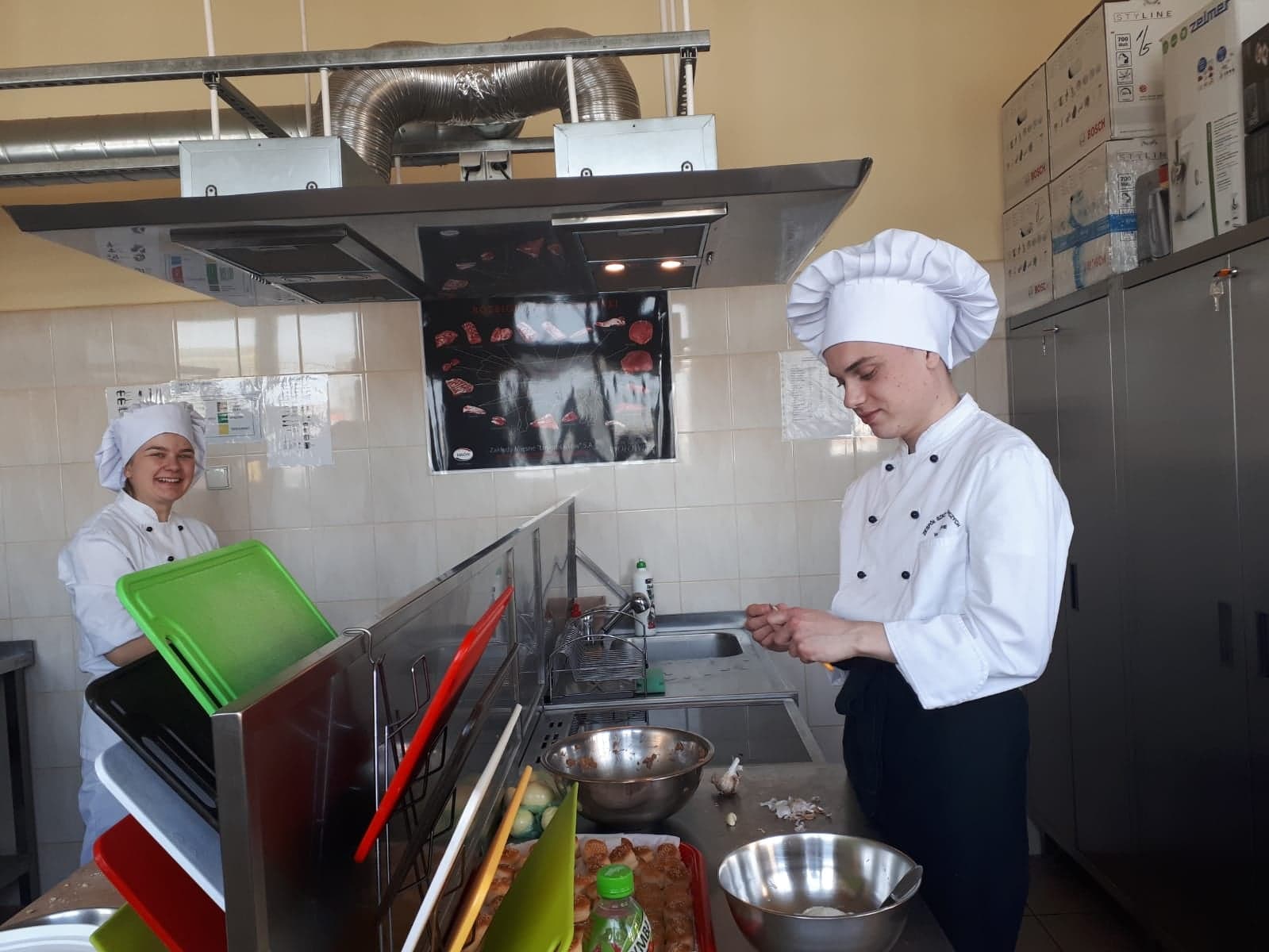 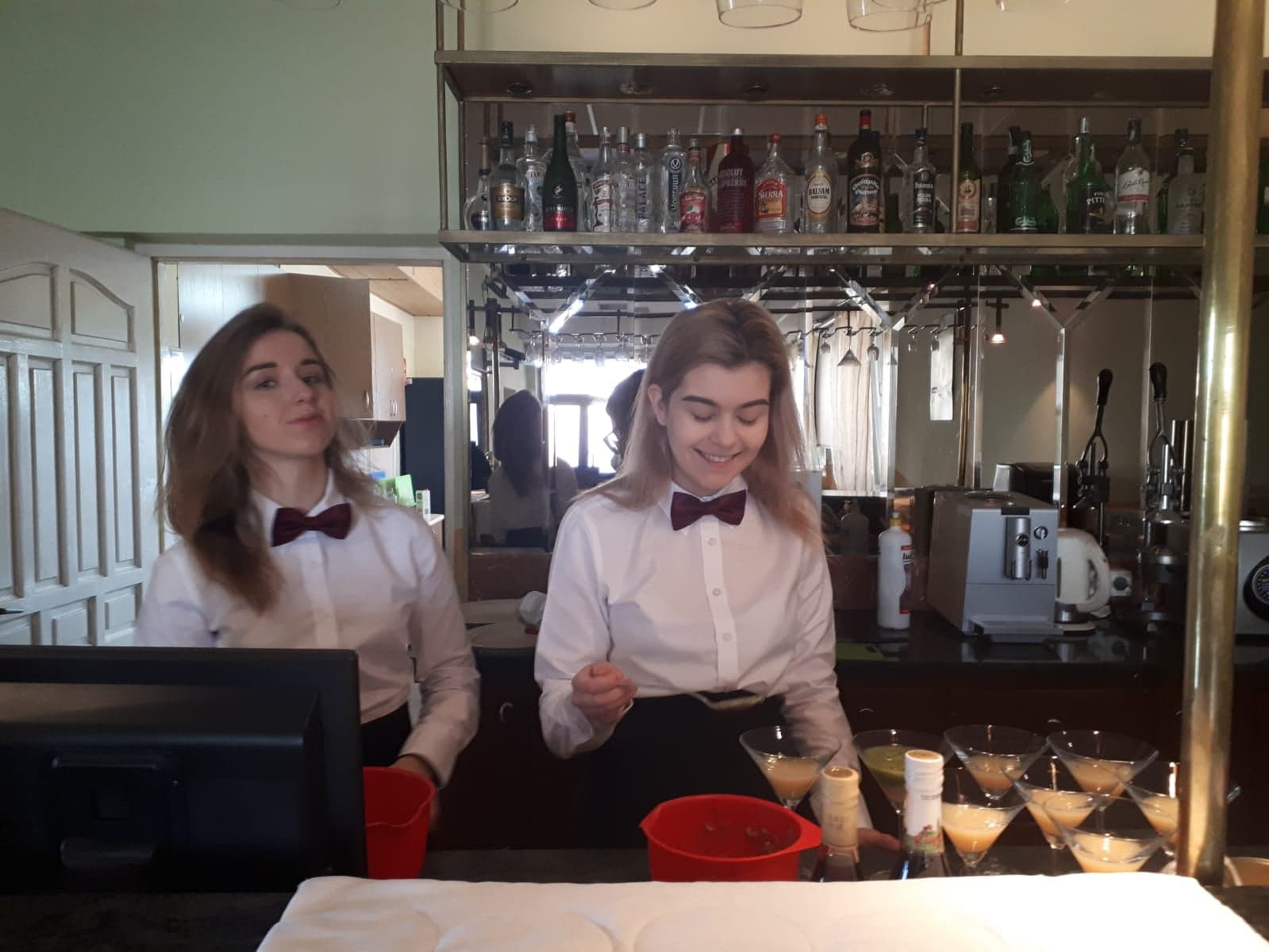 Branżowa Szkoła I Stopnia
Cukiernik
 Kucharz
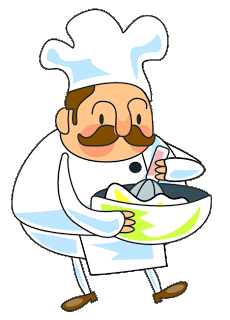 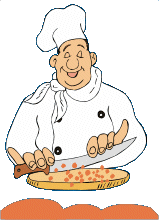 Cukiernik
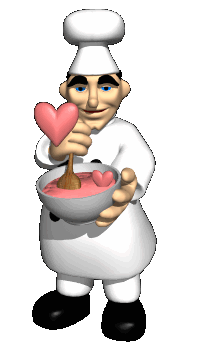 Praca cukiernika polega na produkcji tortów, ciast, ciastek, deserów, cukierków, pieczywa cukierniczego, lodów                                i elementów dekoracyjnych, które poza walorami smakowymi powinny również posiadać walory wizualne.
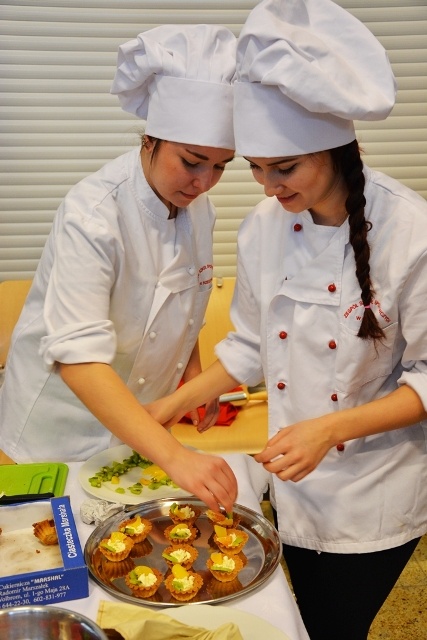 W trakcie nauki uczeń uzyskuje jedną kwalifikację:
SPC.01. Produkcja wyrobów cukierniczych
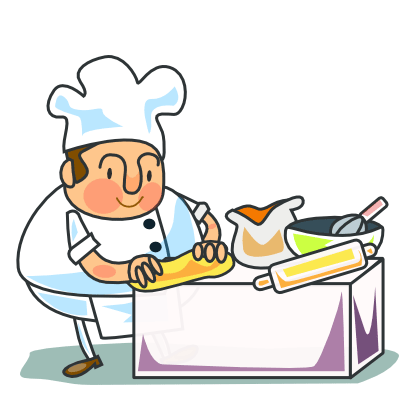 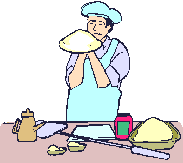 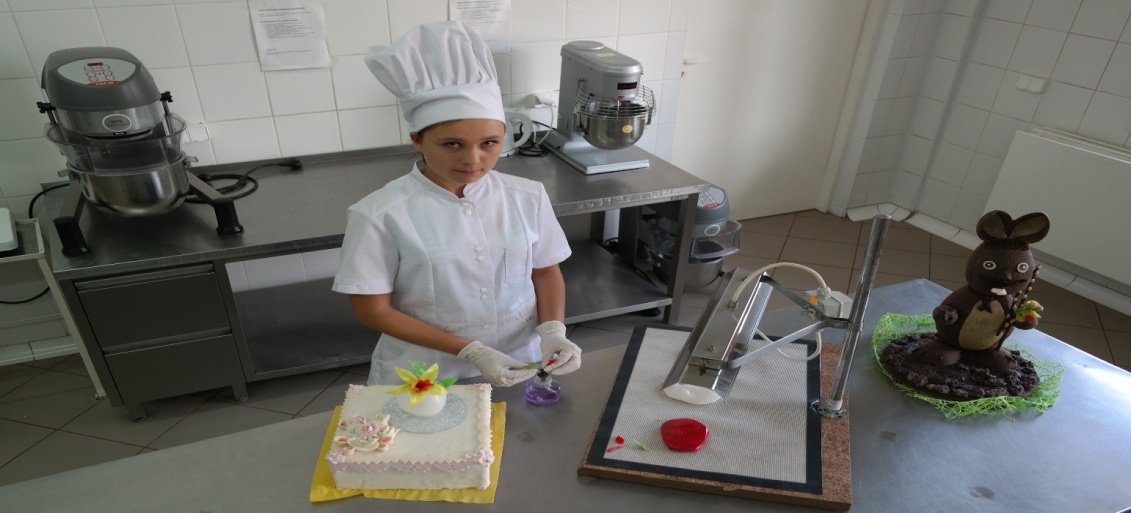 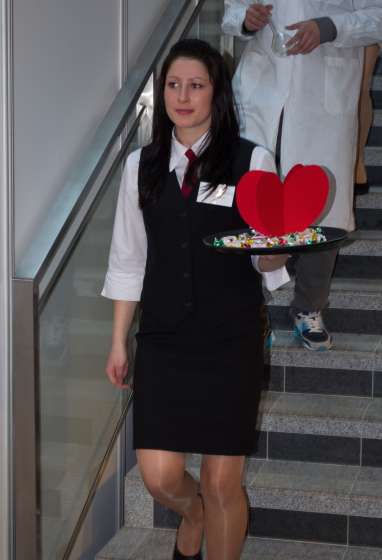 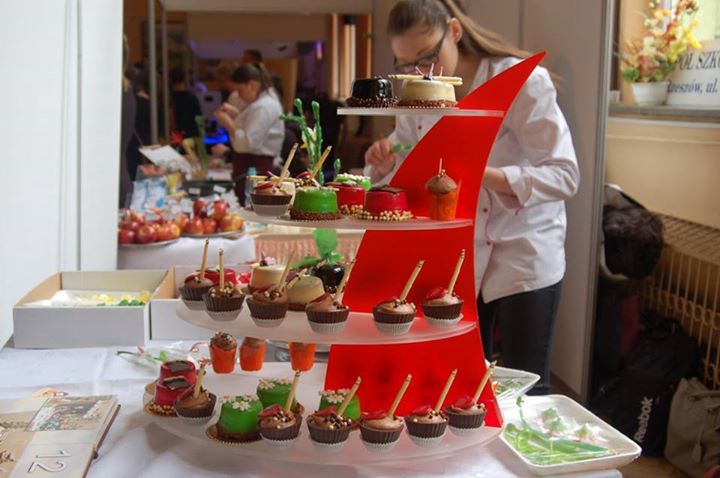 Kucharz
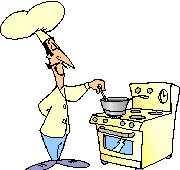 Kucharz to osoba, która przyrządza różnego rodzaju potrawy, dania, przekąski,  a nawet ciasta i desery. 
Profesjonalny kucharz to znakomity rzemieślnik, ale także prawdziwy artysta, który potrafi zrobić dzieło kulinarne.
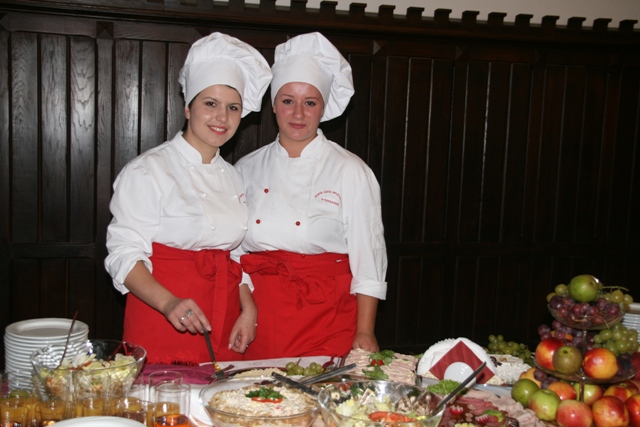 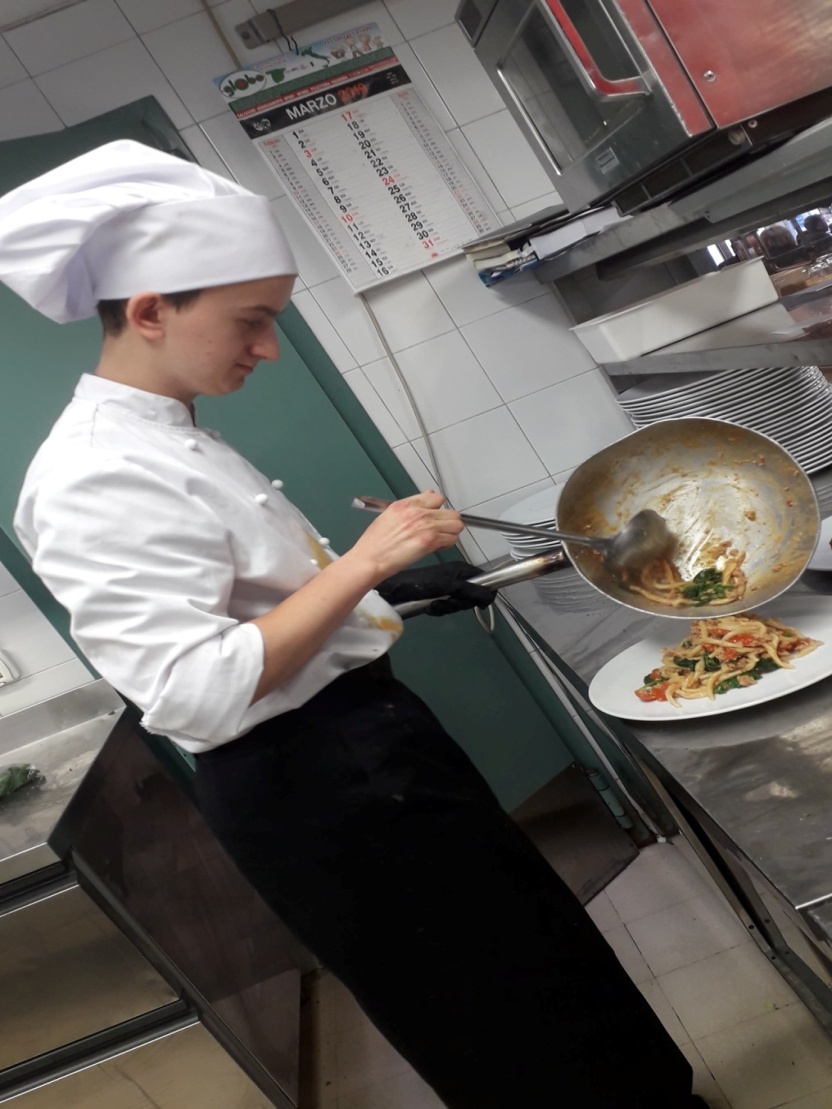 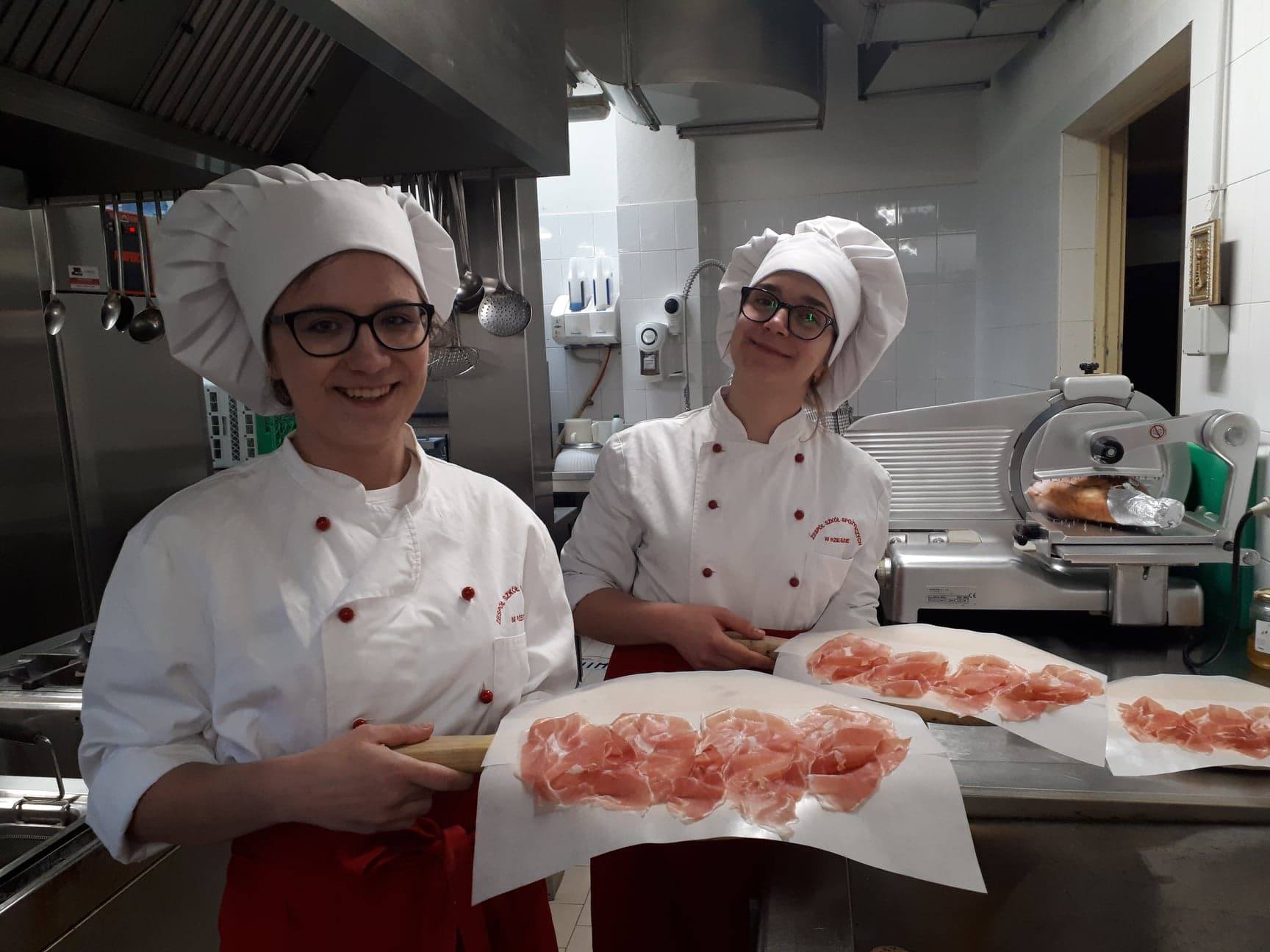 W trakcie nauki uczeń uzyskuje jedną kwalifikację:
HGT.02. Przygotowanie i wydawanie dań
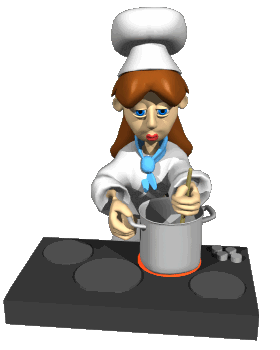 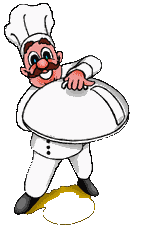 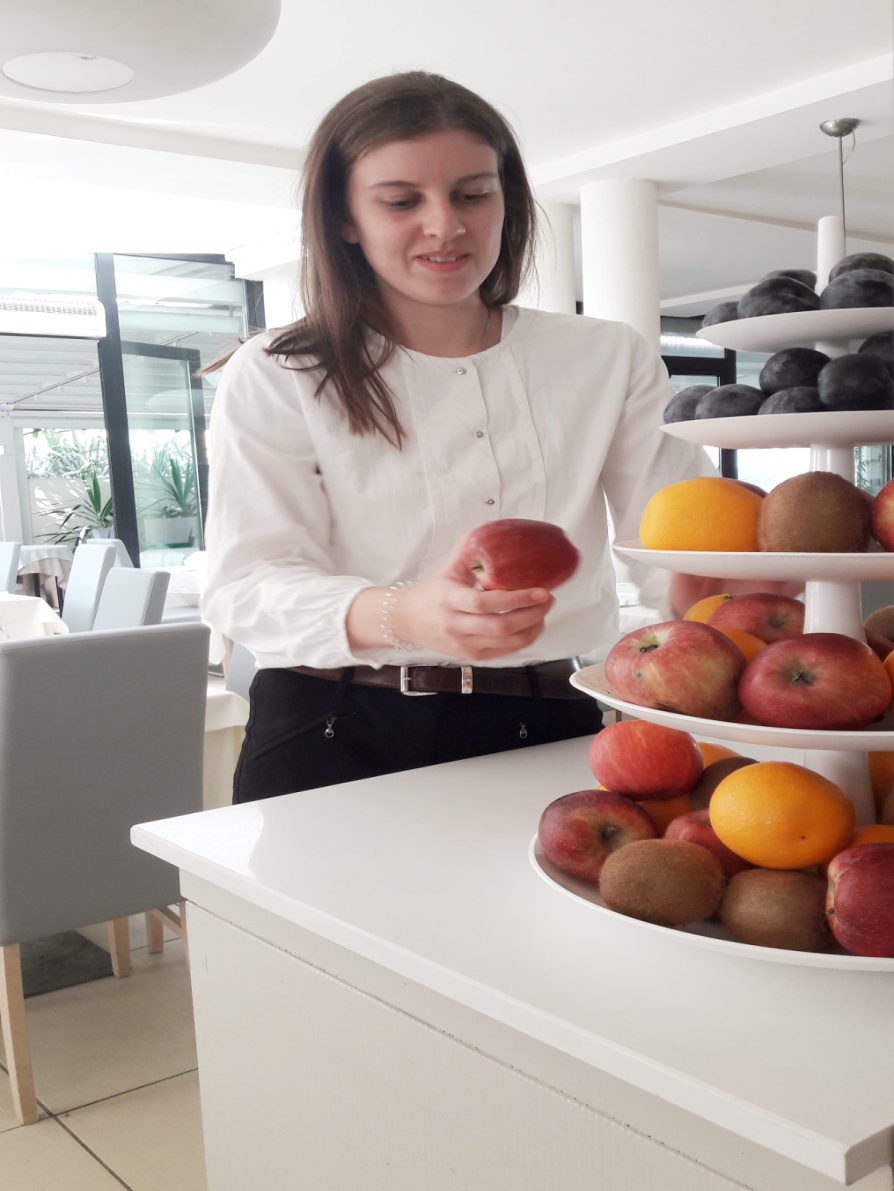 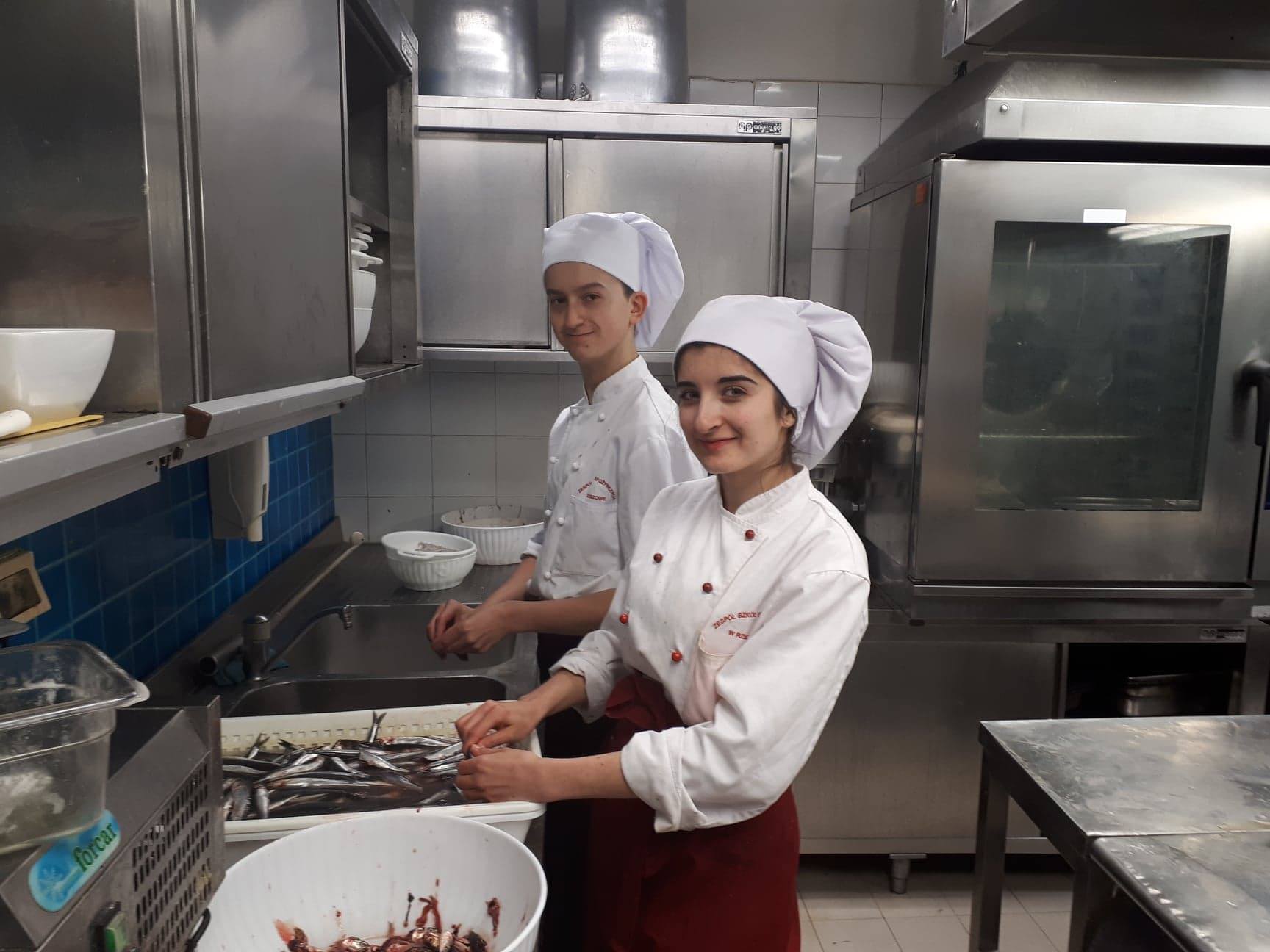 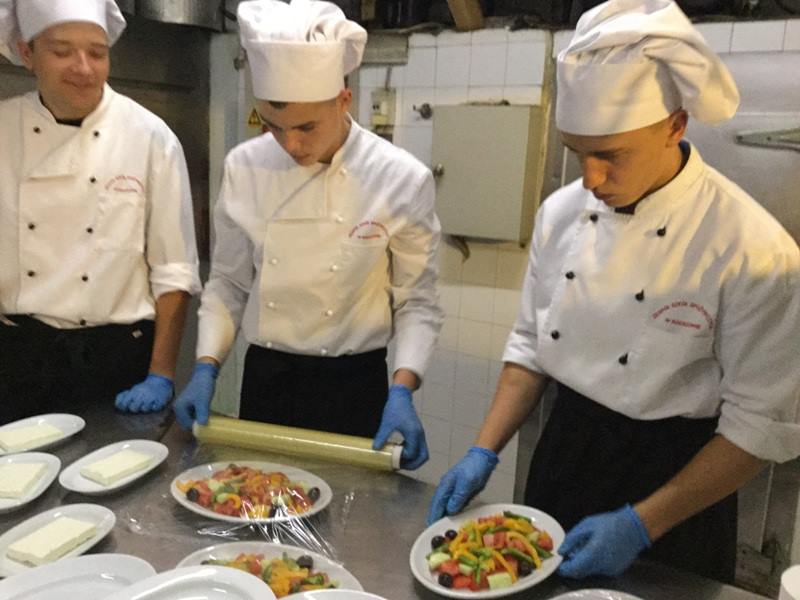 Innowacje w zawodach
Technik  analityk – „Kosmetologia”
Technik żywienia i usług gastronomicznych – „Dietetyka”
Technik reklamy – „Od teorii do praktyki – podwyższenie kwalifikacji praktycznych  w zawodzie technik reklamy poprzez wycieczki szkoleniowe do zakładów pracy”
Innowacje w zawodach – cd.
Technik hotelarstwa – „Steward/ Stewardesa”
Technik eksploatacji portów i terminali - „Zarządzanie infrastrukturą lotniskową oraz obsługa pasażerów                   w porcie lotniczym Rzeszów - Jasionka”
Technik lotniskowych służb operacyjnych  - „Everything starts here - lotnisko Rzeszów - Jasionka  w szkolnym centrum operacyjno - dydaktycznym”
Praktyka zawodowa
Na praktyki wyjeżdżamy do:
 Niemiec,
 Bułgarii,
 Portugalii,
 Grecji,
 Hiszpanii,
 Wielkiej Brytanii,
 Włoch.
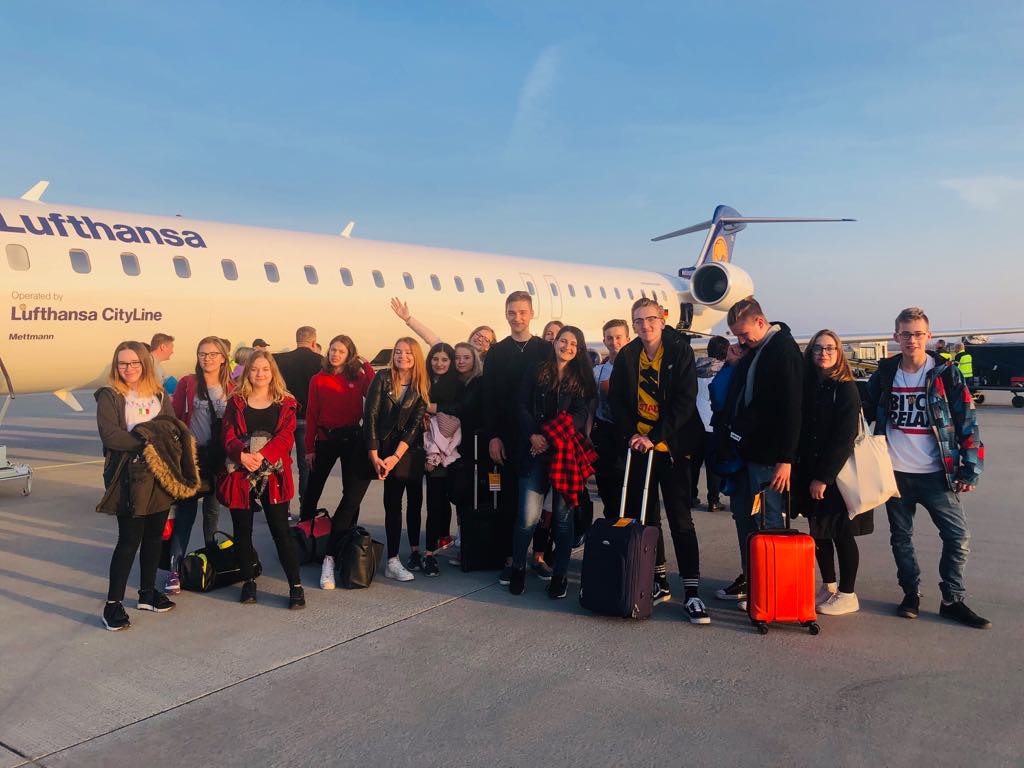 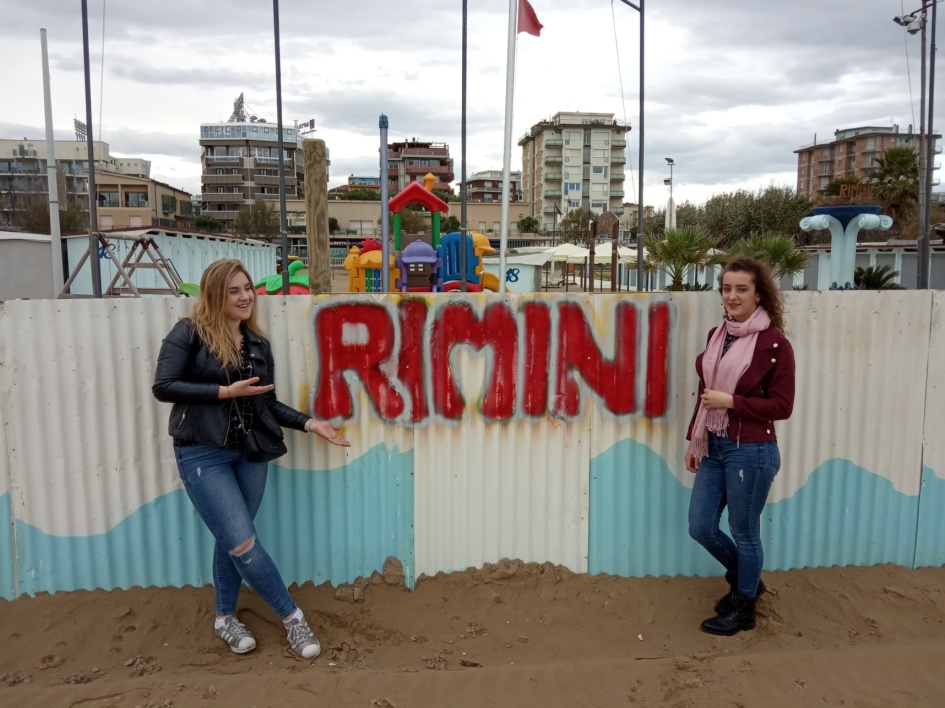 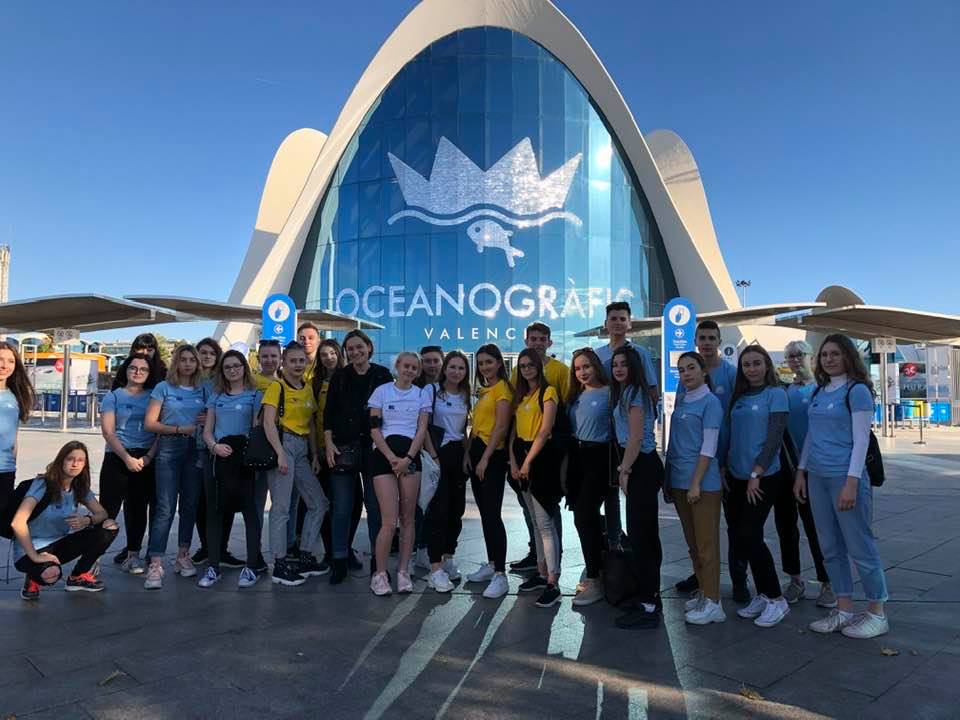 Kraje partnerskie
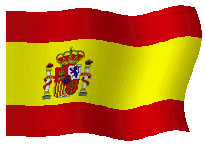 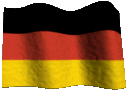 HISZPANIA
NIEMCY
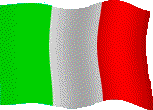 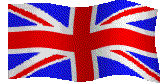 WIELKA BRYTANIA
WŁOCHY
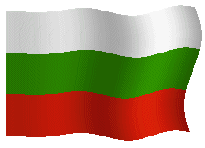 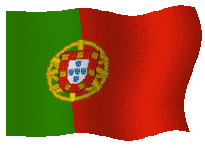 PORTUGALIA
BUŁGARIA
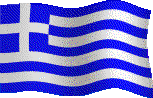 GRECJA
Potwierdzenie odbycia zagranicznego stażu
dokument „Europass Mobility” 
certyfikaty potwierdzające odbyte szkolenie zawodowe i językowe.
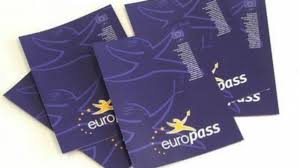 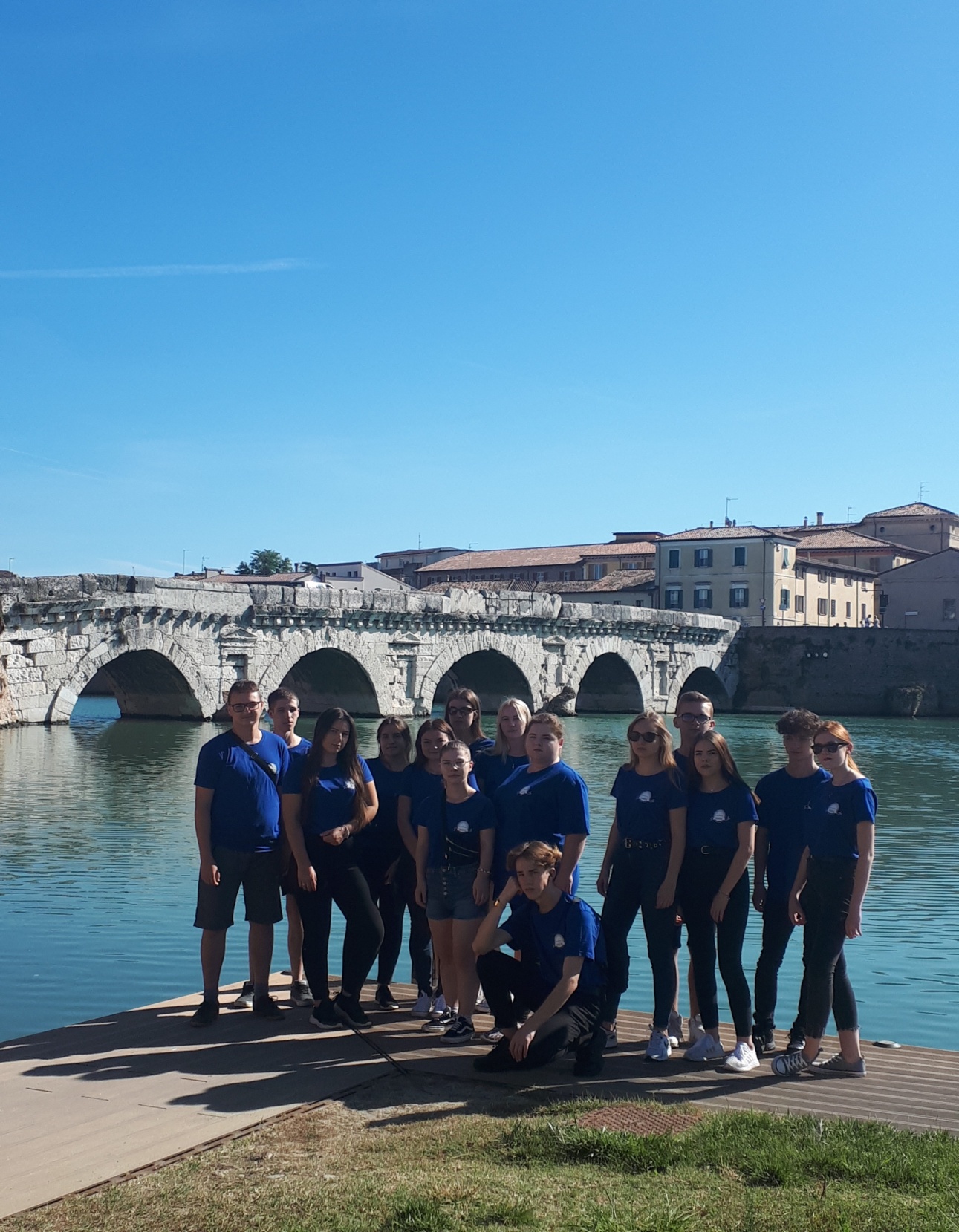 Oferujemy:
Atrakcyjne kierunki kształcenia
 Praktyki krajowe i zagraniczne
 Wysoką jakość kształcenia
 Wysoką zdawalność egzaminów zewnętrznych
 Dodatkowe kursy podnoszące kwalifikacje
 Pomoc psychologiczno – pedagogiczną
 Pomoc materialną 
 Fachowe doradztwo zawodowe
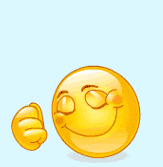 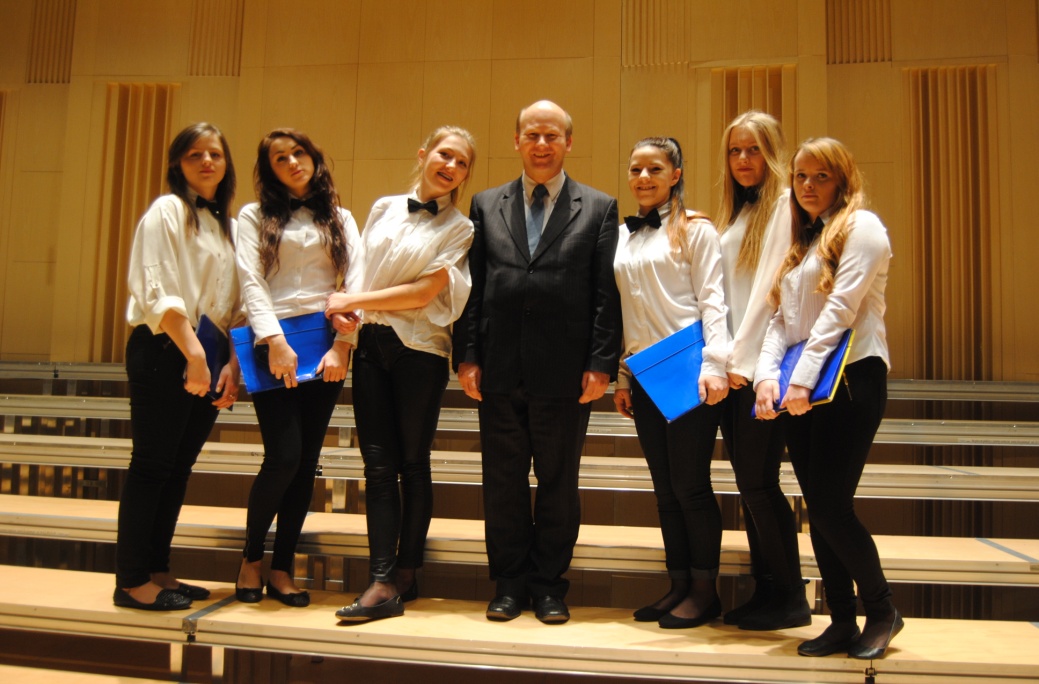 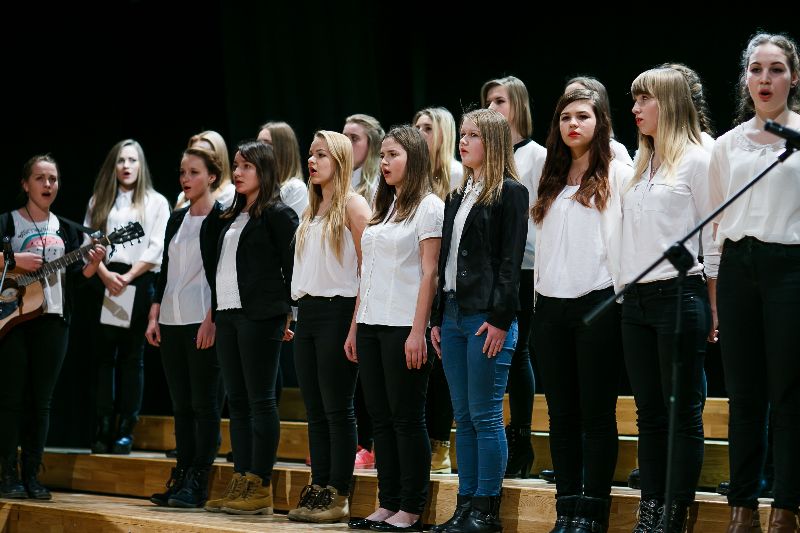 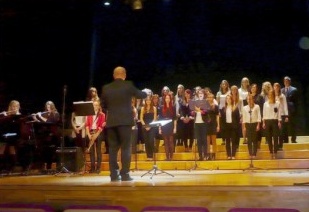 Posiadamy:
Specjalistyczne zawodowe pracownie 
 Nowoczesną bazę dydaktyczną
 Szafki uczniowskie
 Internat ze stołówką 
 Bibliotekę
 Siłownię i 2 sale gimnastyczne
 Gabinet dentystyczny i higienistki szkolnej
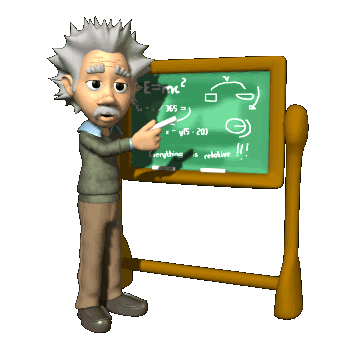 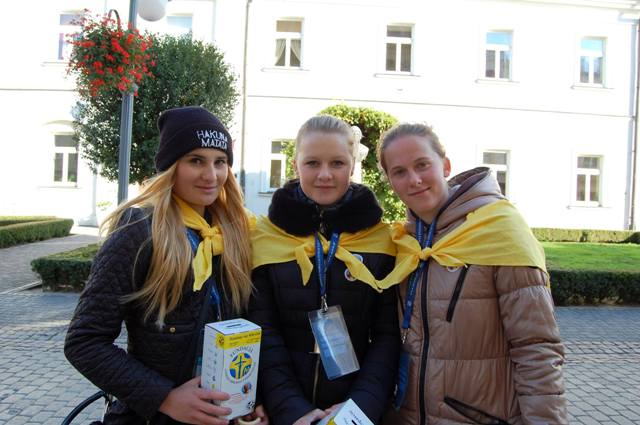 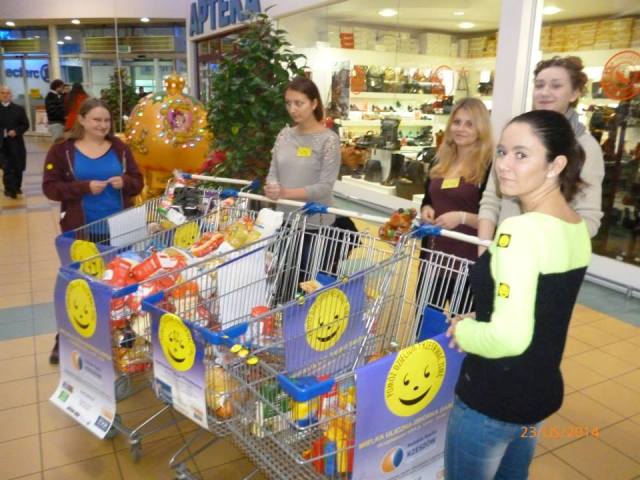 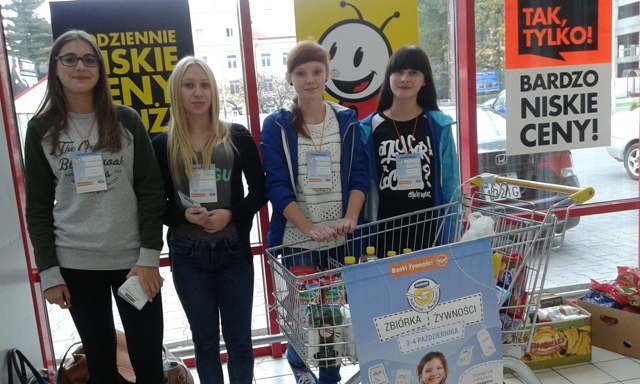 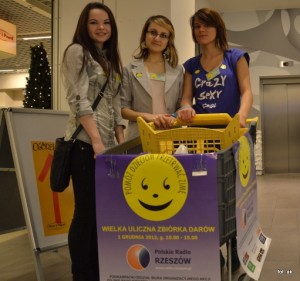 Co nas wyróżnia:
Nauka na jedną zmianę
 Dobra lokalizacja 
 Dogodny dojazd (autobusowy i kolejowy)
 Bogata oferta zajęć dodatkowych (konsultacje  przedmiotowe, zajęcia wyrównawcze, chór, wolontariat, PCK)
 Miła, życzliwa i przyjazna atmosfera
 Indywidualne podejście do ucznia
 Sukcesy w olimpiadach, konkursach i turniejach na szczeblu ogólnopolskim
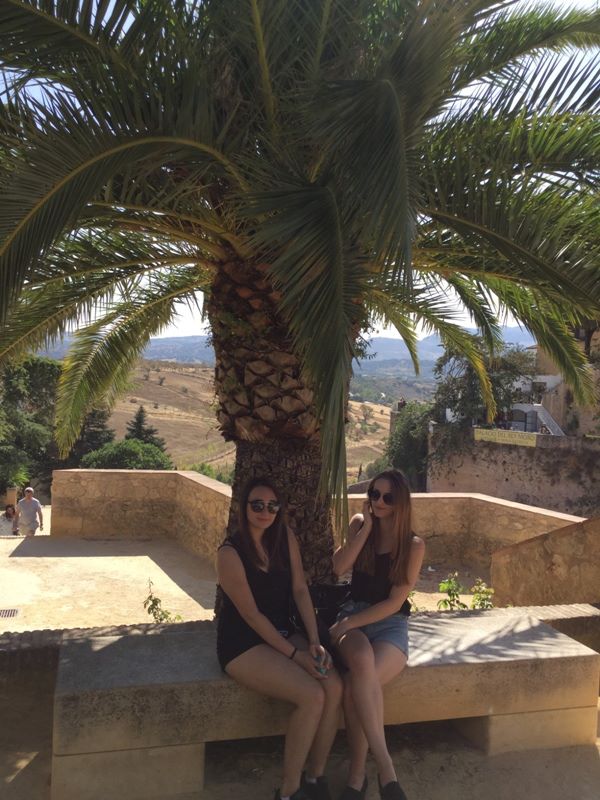 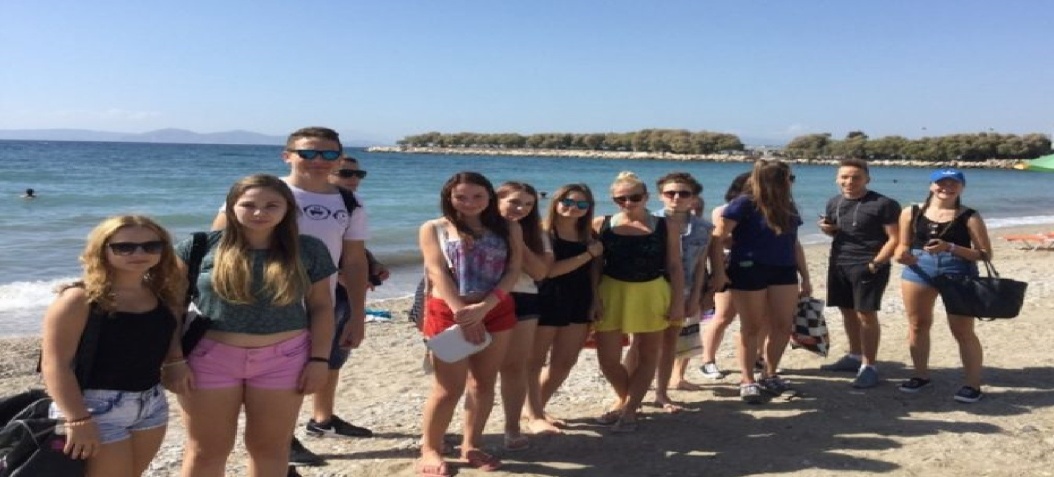 Nasi uczniowie są laureatami                         i finalistami:
Ogólnopolskiej Olimpiady Wiedzy Hotelarskiej,
Ogólnopolskiej Olimpiady Wiedzy o żywieniu                        i żywności,
Ogólnopolskiej Olimpiady Wiedzy Logistycznej,
Ogólnopolskiego Turnieju Na Najlepszego Ucznia              w Zawodzie Cukiernik,
Ogólnopolskim Konkursie PIP „Poznaj swoje prawa                    w pracy”.
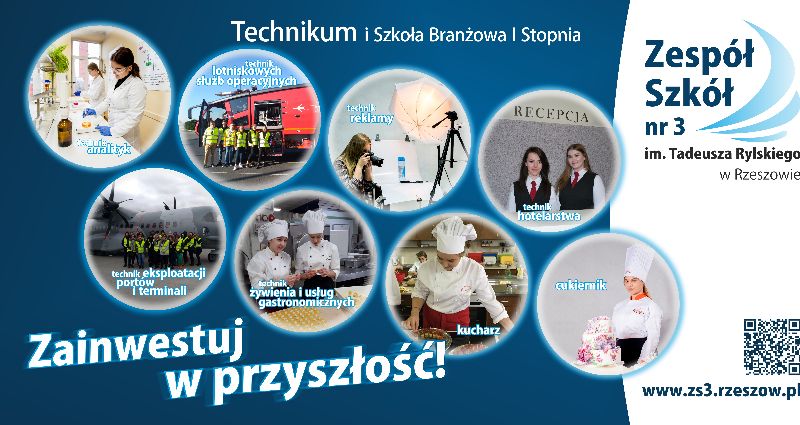 Zapraszamy do naszej szkoły
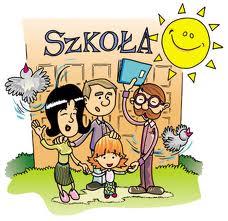